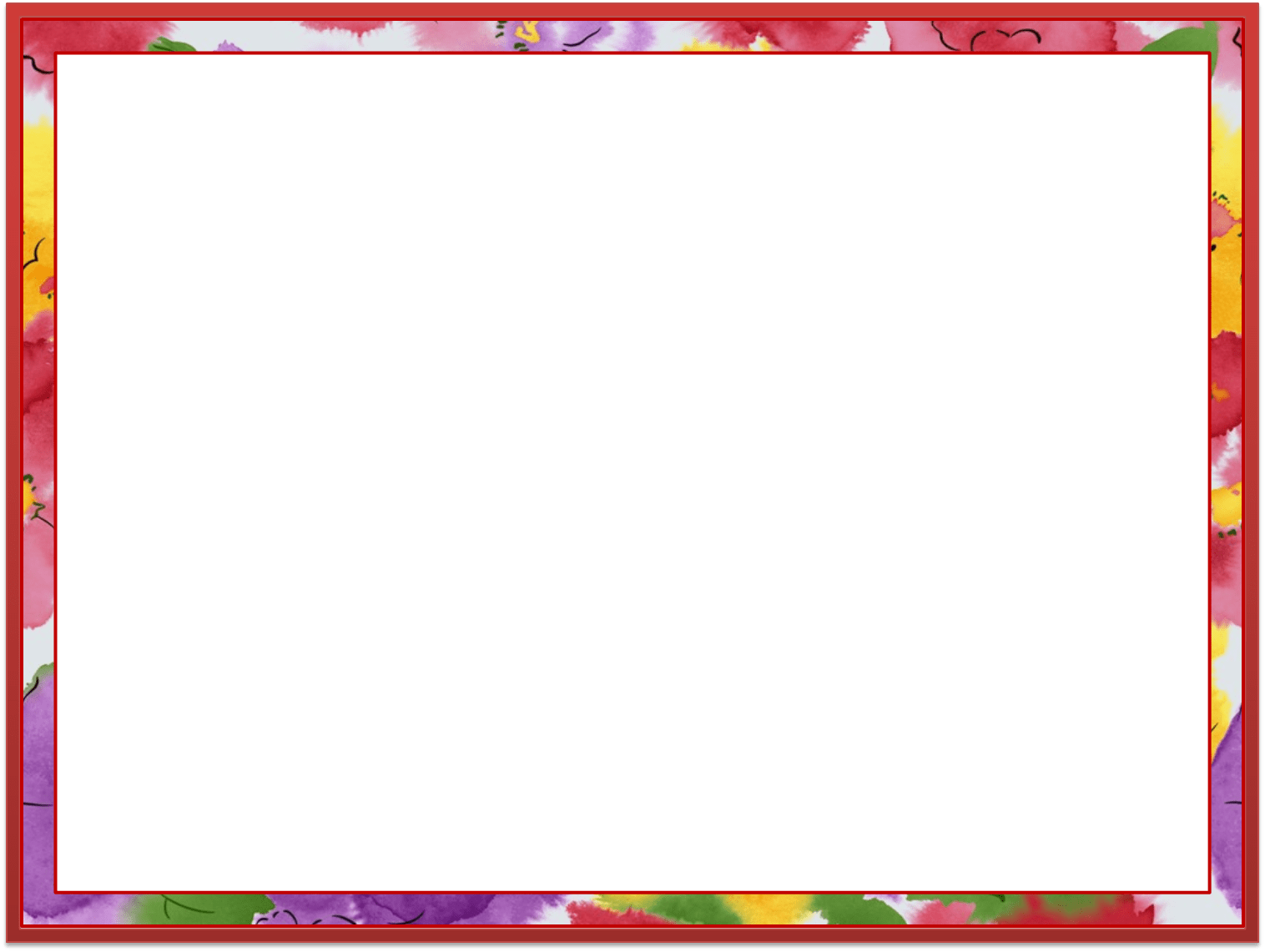 Муниципальное дошкольное образовательное бюджетное учреждение «Детский сад №5 «Аистёнок» комбинированного вида» г.ВолховРодительское собрание на тему:       «Задачи работы на 2024 – 2025 учебный год»
Младшая  группа «Теремок» общеразвивающей направленности
Воспитатели: Сахарова С.Н.
                        Макеева А.В.
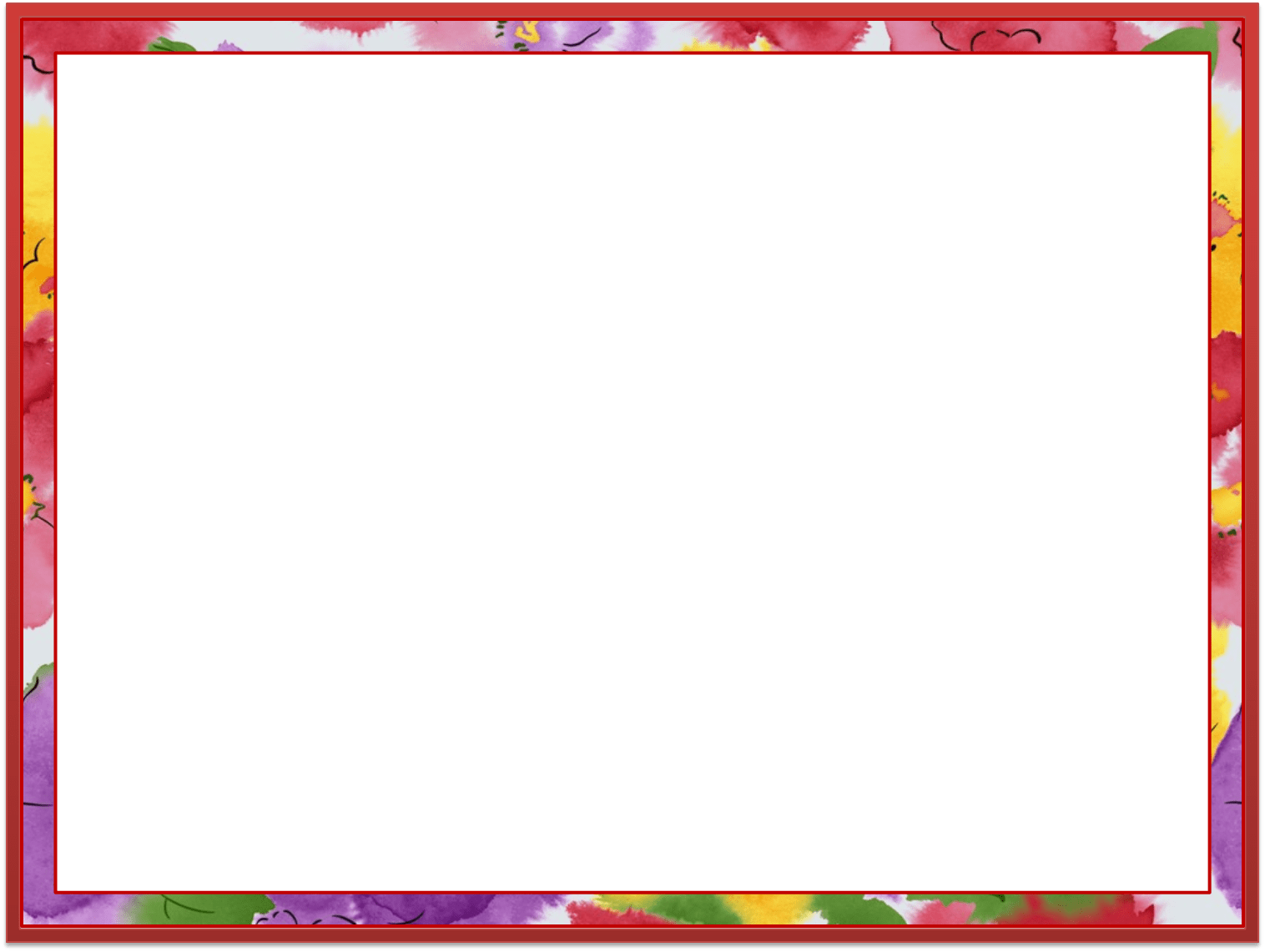 Задачи :
приобщение детей (в соответствии с возрастными особенностями) к базовым ценностям российского народа - жизнь, достоинство, права и свободы человека, патриотизм, гражданственность, высокие нравственные идеалы, крепкая семья, созидательный труд, приоритет духовного над материальным, гуманизм, милосердие, справедливость, коллективизм, взаимопомощь и взаимоуважение, историческая память и преемственность поколений, единство народов России; создание условий для формирования ценностного отношения к окружающему миру, становления опыта действий и поступков на основе осмысления ценностей;
построение (структурирование) содержания образовательной деятельности на основе учёта возрастных и индивидуальных особенностей развития;
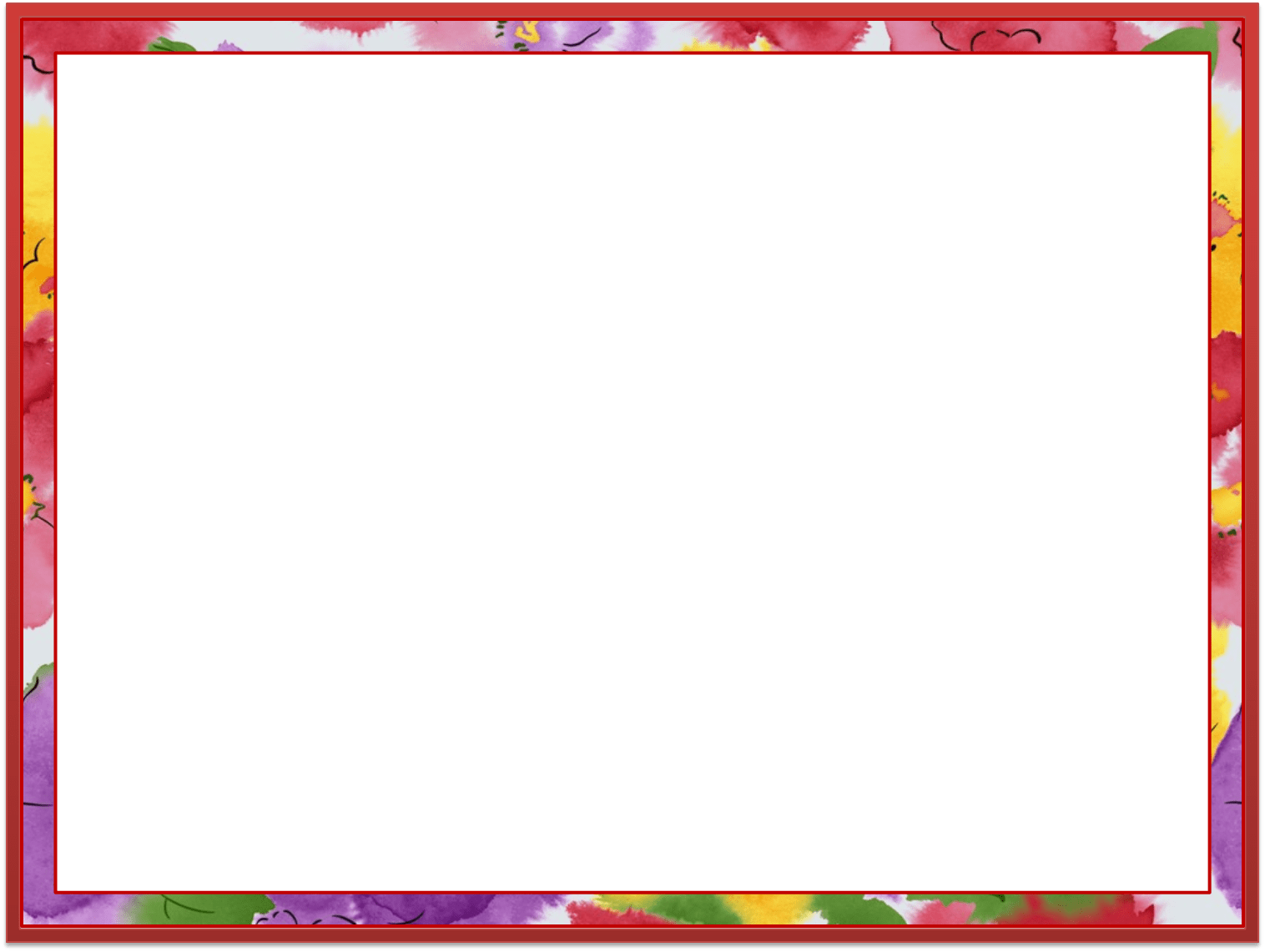 3. создание условий для равного доступа к образованию для всех детей дошкольного возраста с учётом разнообразия образовательных потребностей и индивидуальных возможностей;
4. охрана и укрепление физического и психического здоровья детей, в том числе их эмоционального благополучия;
5.  обеспечение развития физических, личностных, нравственных качеств и основ патриотизма, интеллектуальных и художественно-творческих способностей ребёнка, его инициативности, самостоятельности и ответственности;
6.  обеспечение психолого-педагогической поддержки семьи и повышение компетентности родителей в вопросах воспитания, обучения и развития, охраны и укрепления здоровья детей, обеспечения их безопасности;
7. достижение детьми на этапе завершения ДО уровня развития, необходимого и достаточного для успешного освоения ими образовательных программ начального общего образования.
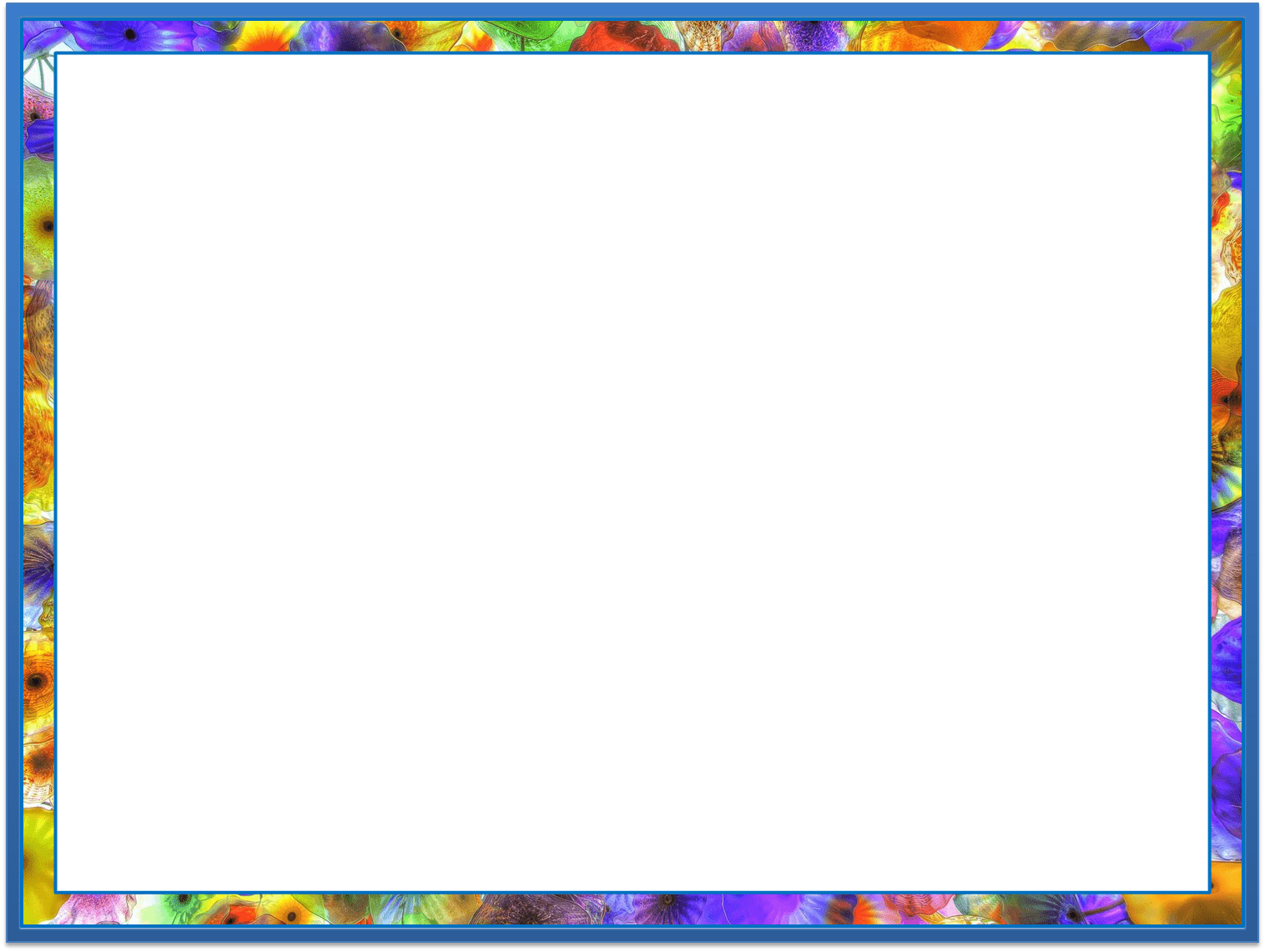 Задачи образовательной области «Социально – коммуникативное развитие»:
1. В сфере социальных отношений: 
развивать эмоциональную отзывчивость; 
обогащать представления детей о действиях, в которых проявляются доброе отношение и забота о членах семьи, близком окружении; 
поддерживать в установлении положительных контактов между детьми; 
оказывать помощь в освоении способов взаимодействия со сверстниками в игре, в повседневном общении и бытовой деятельности; 
приучать детей к выполнению элементарных правил культуры поведения в ДОО;
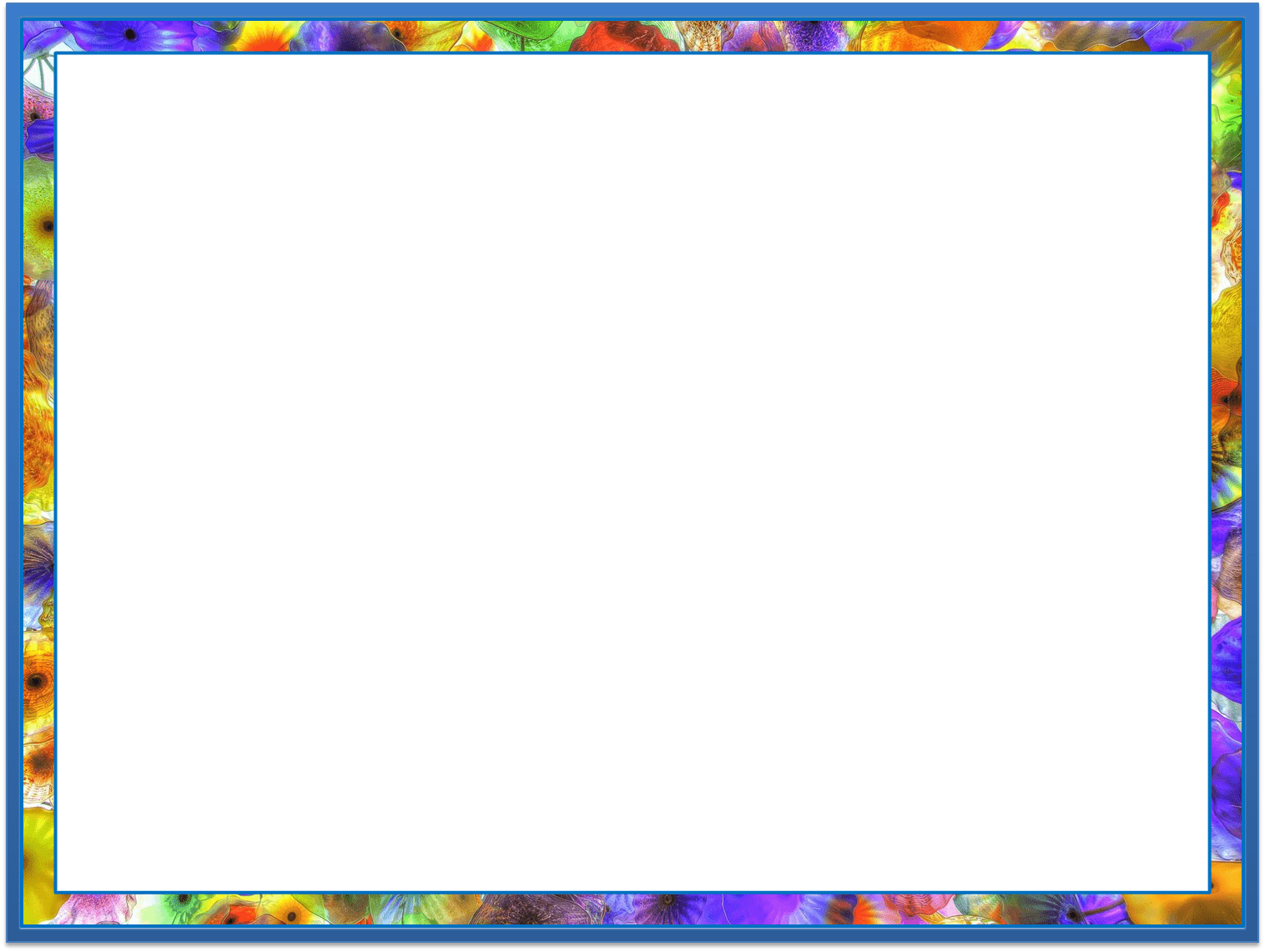 2. В области формирования основ гражданственности и патриотизма: 
обогащать представления детей о малой родине и поддерживать их отражения в различных видах деятельности; 
3. В сфере трудового воспитания: 
развивать интерес к труду взрослых в ДОО и в семье, формировать представления о конкретных видах хозяйственно-бытового труда, направленных на заботу о детях (мытье посуды, уборка помещений группы и участка и прочее) и трудовые навыки;
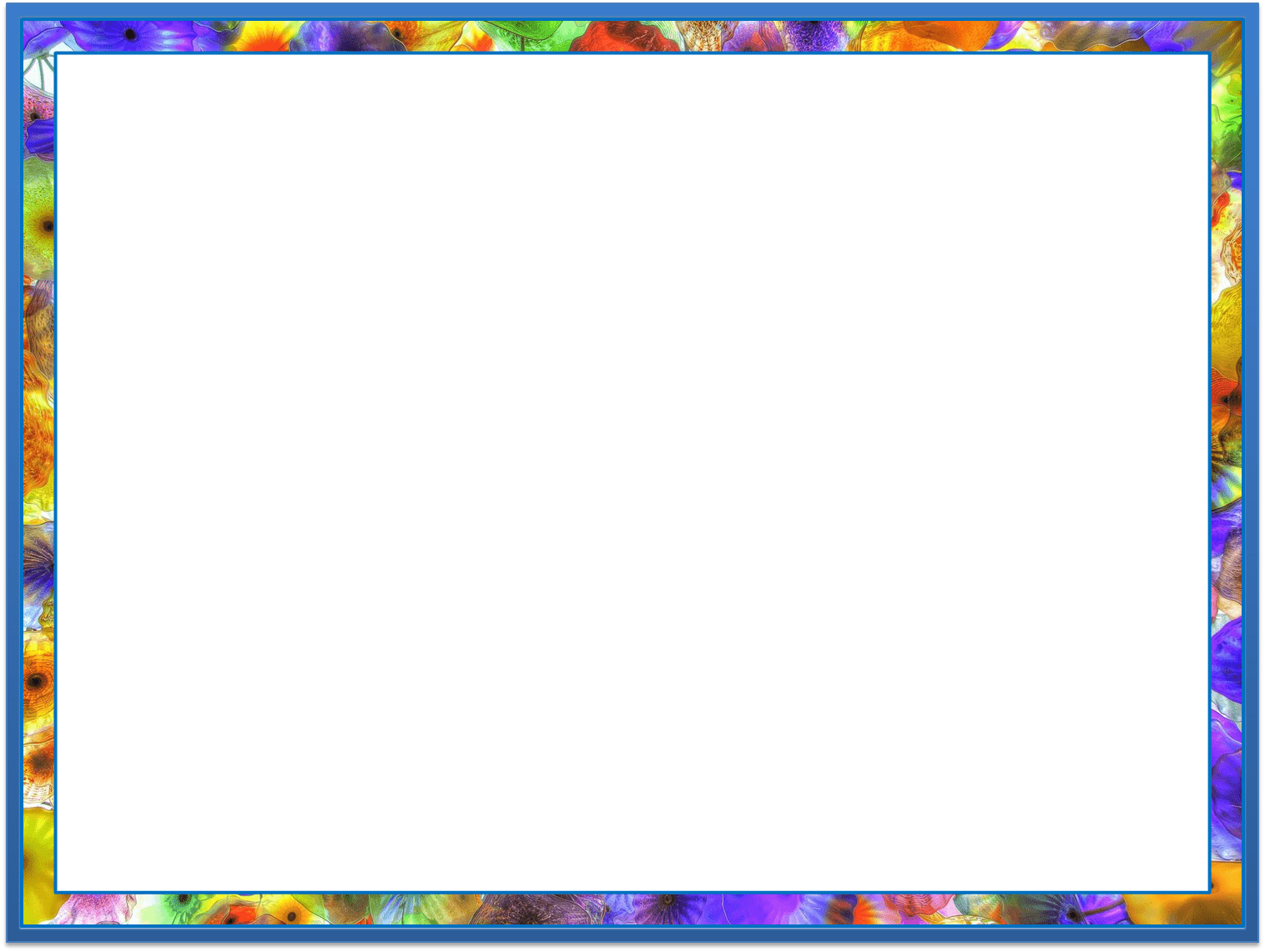 воспитывать бережное отношение к предметам и игрушкам как результатам труда взрослых; 
приобщать детей к самообслуживанию (одевание, раздевание, умывание), развивать самостоятельность, уверенность, положительную самооценку; 
4. В области формирования основ безопасного поведения: 
развивать интерес к правилам безопасного поведения; 
обогащать представления о правилах безопасного поведения в быту, безопасного использования бытовых предметов и гаджетов, исключая практическое использование электронных средств обучения.
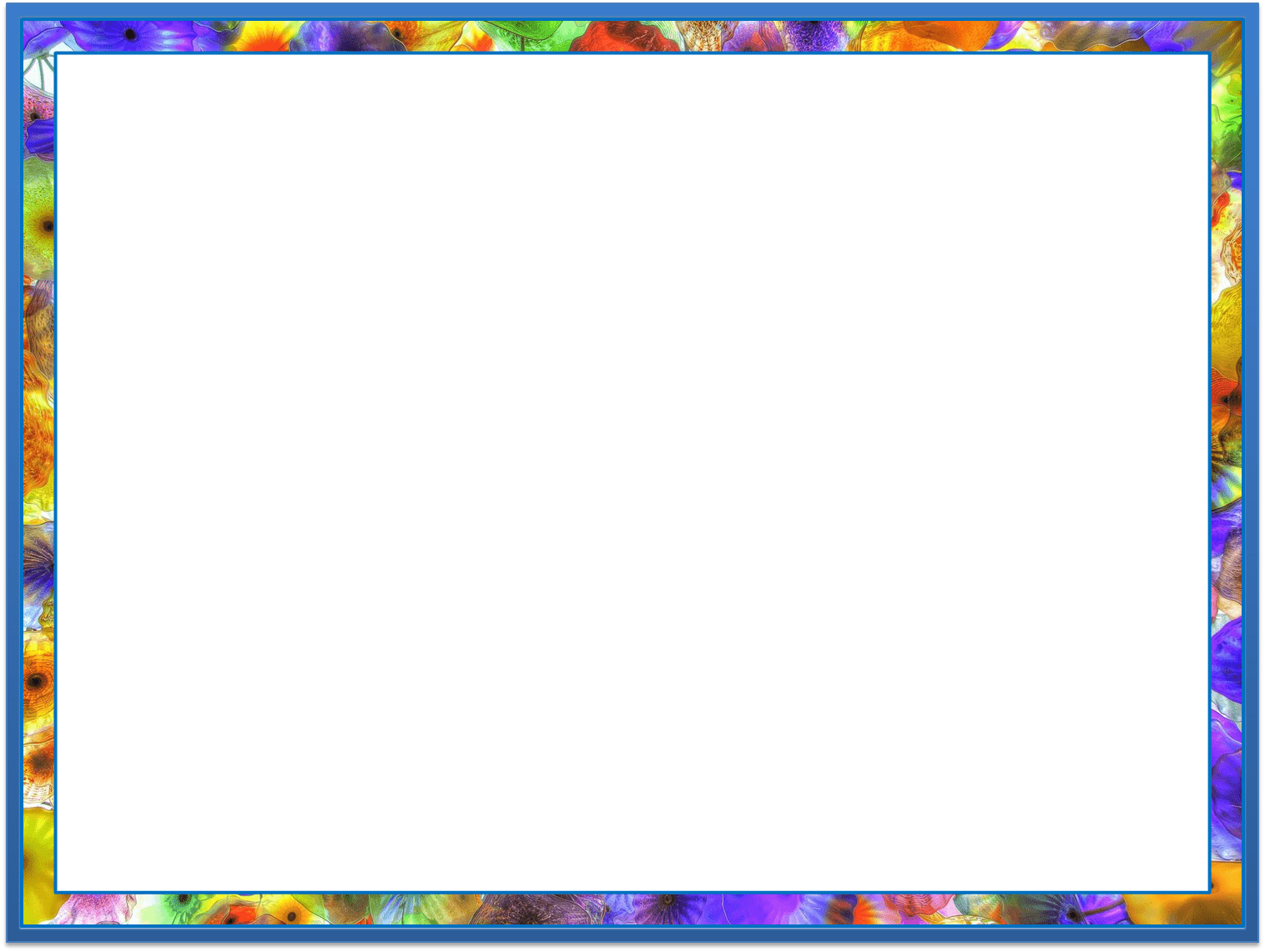 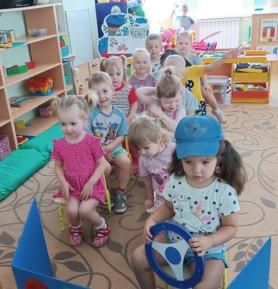 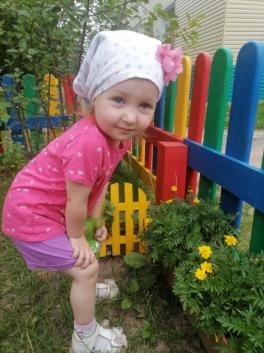 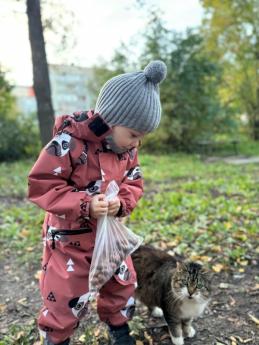 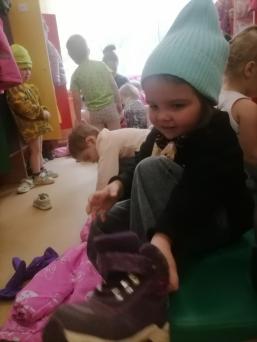 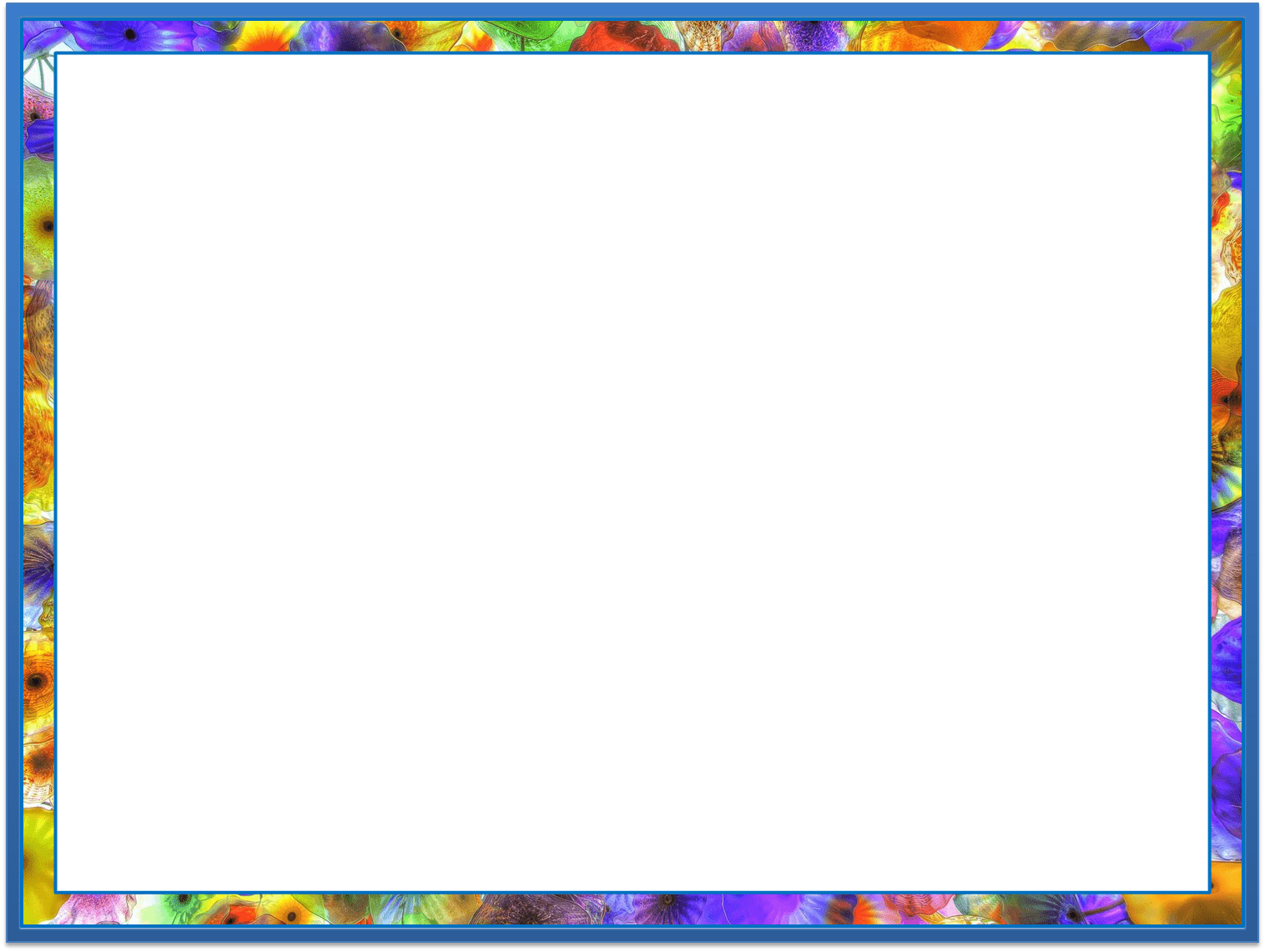 Задачи образовательной области«Познавательное развитие»:
1. Формировать представления детей о сенсорных эталонах цвета и формы, их использовании в самостоятельной деятельности; 
2. Развивать умение непосредственного попарного сравнения предметов по форме, величине и количеству, определяя их соотношение между собой; помогать осваивать чувственные способы ориентировки в пространстве и времени; развивать исследовательские умения; 
3. Обогащать представления ребенка о себе, окружающих людях, эмоционально-положительного отношения к членам семьи, к другим взрослым и сверстникам;
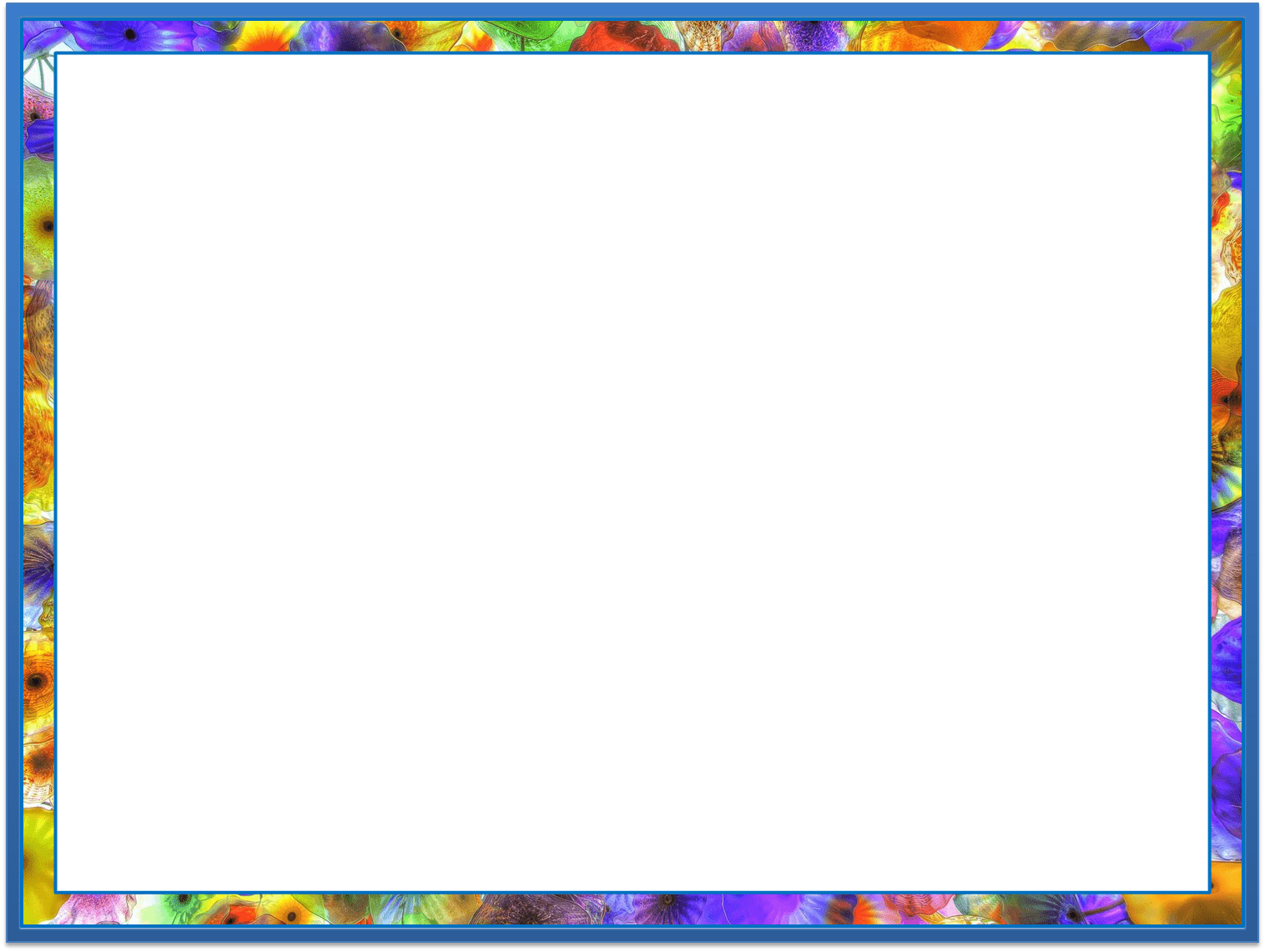 4. Конкретизировать представления детей об объектах ближайшего окружения: о родном населенном пункте, его названии, достопримечательностях и традициях, накапливать эмоциональный опыт участия в праздниках; 
5. Расширять представления детей о многообразии и особенностях растений, животных ближайшего окружения, их существенных отличительных признаках, неживой природе, явлениях природы и деятельности человека в природе в разные сезоны года, знакомить с правилами поведения по отношению к живым объектам природы.
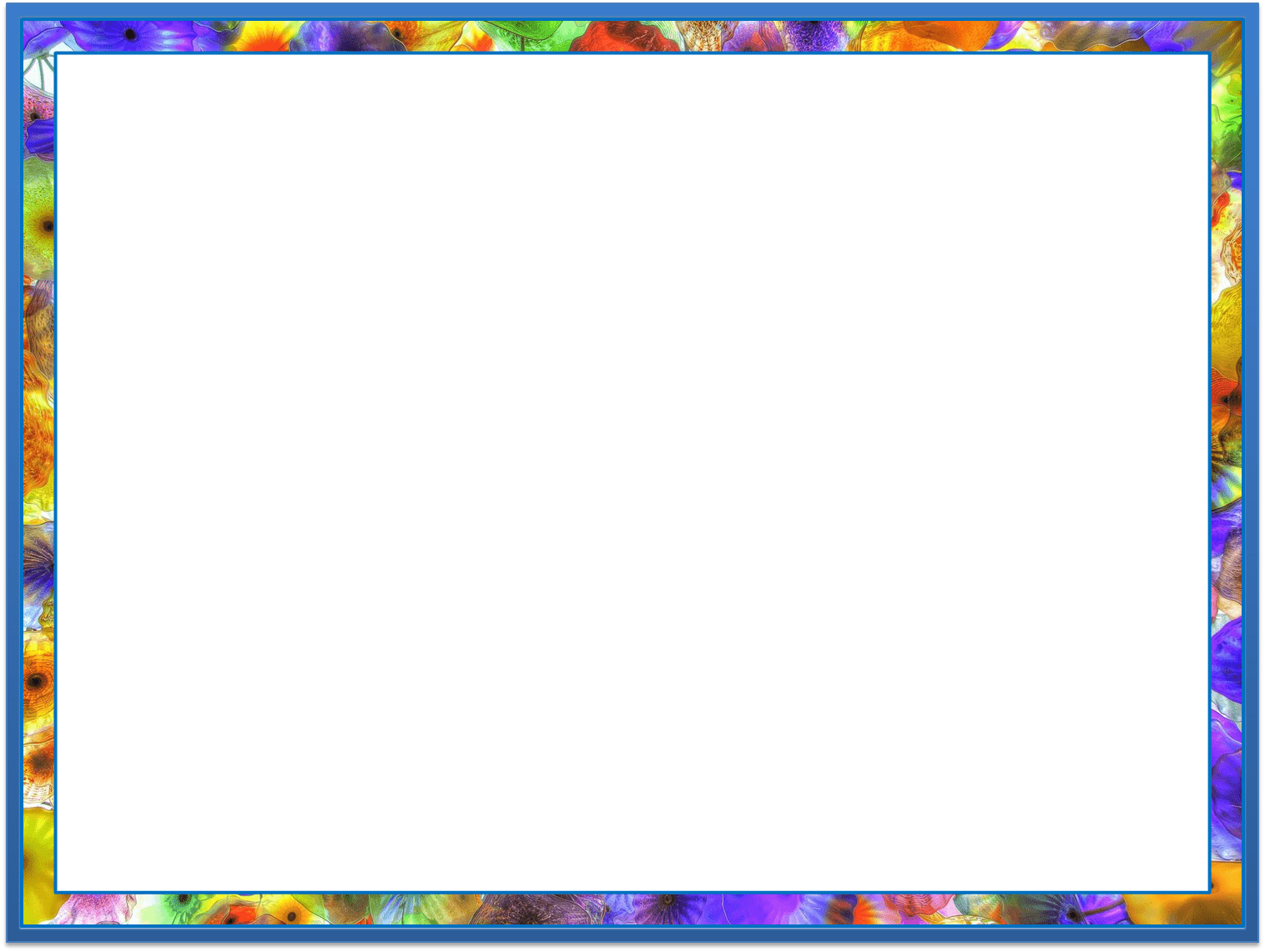 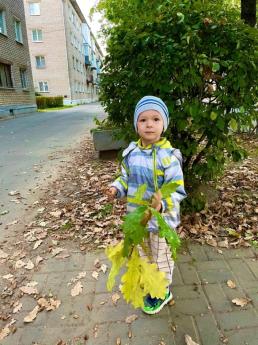 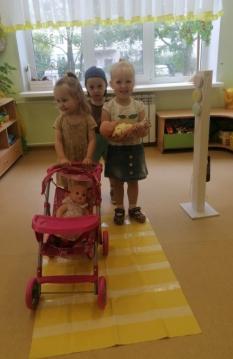 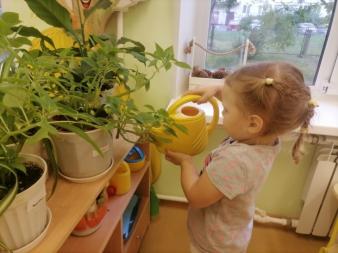 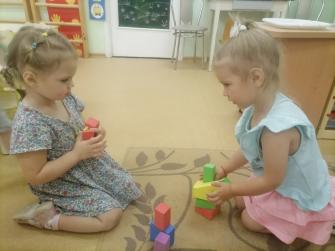 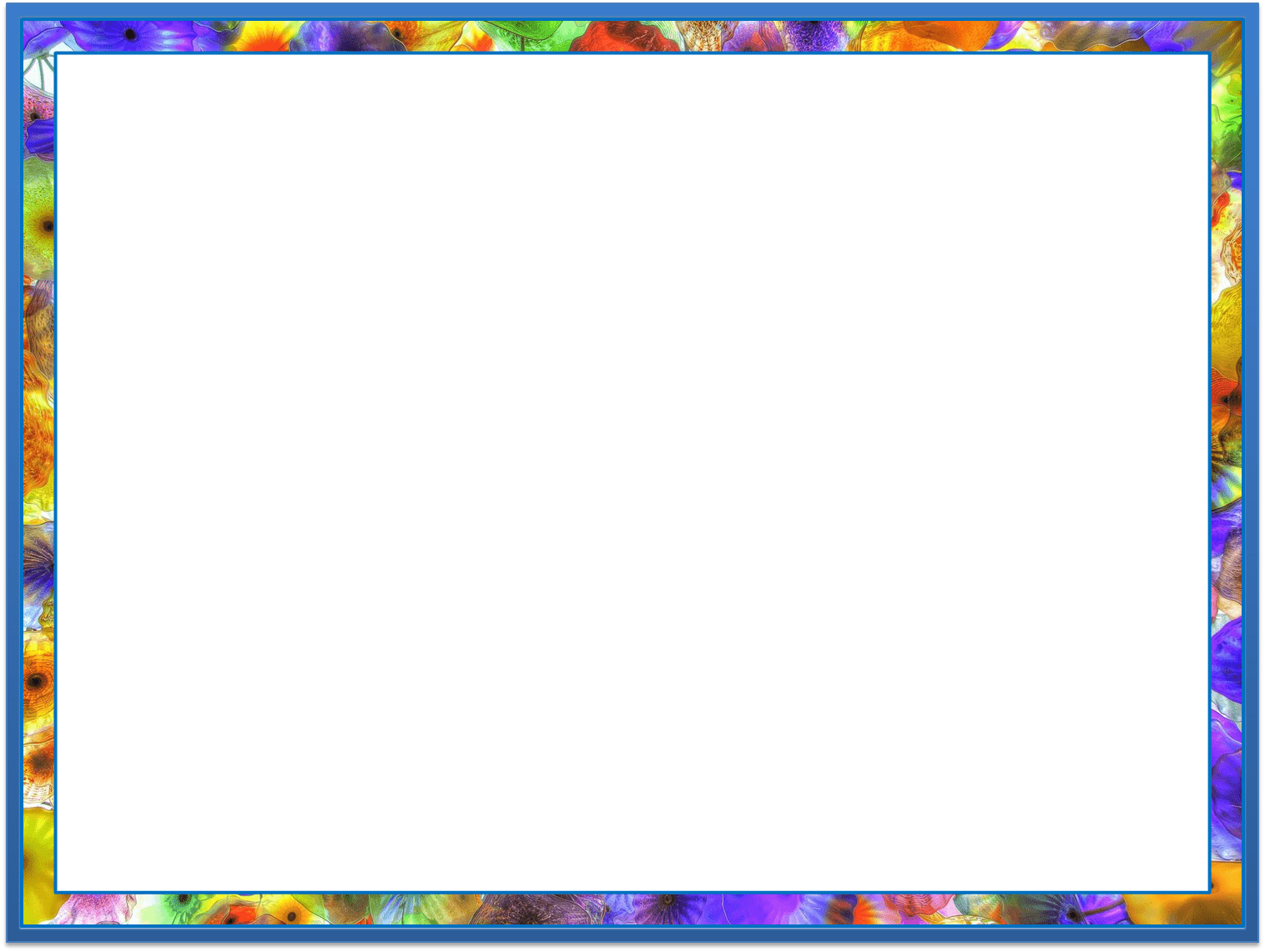 Задачи образовательной области«Речевое развитие»:
1.  Формирование словаря: 
   обогащение словаря: закреплять у детей умение различать и называть части предметов, качества предметов, сходные по назначению предметы, понимать обобщающие слова; 
   активизация словаря: активизировать в речи слова,  обоз-      начающие названия предметов ближайшего окружения. 
2.   Звуковая культура речи: продолжать закреплять у детей умение внятно произносить в словах все гласные и согласные звуки, кроме шипящих и сонорных. Вырабатывать правильный темп речи, интонационную выразительность; отчетливо произносить слова и короткие фразы.
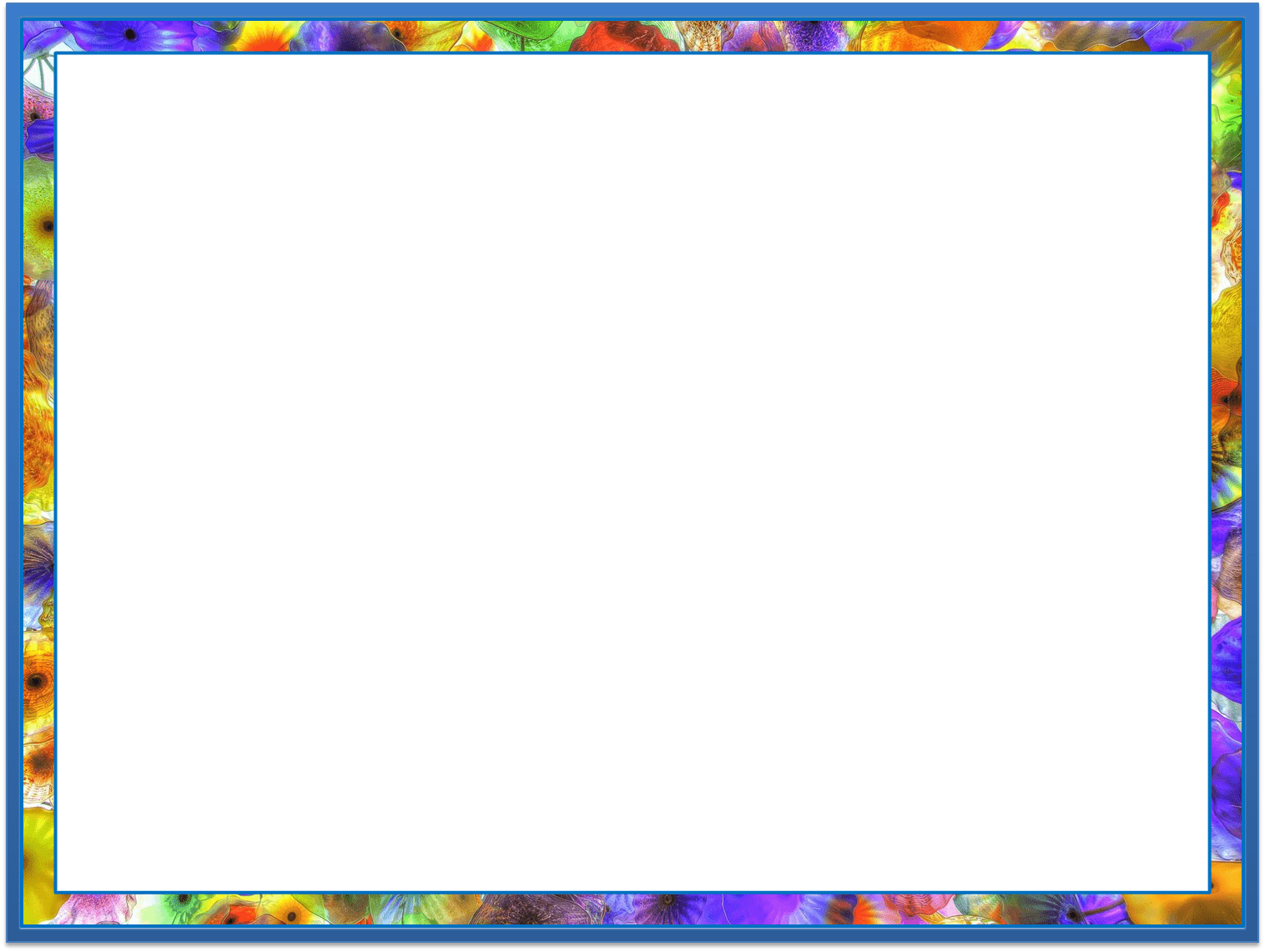 Грамматический строй речи: продолжать формировать у детей умения согласовывать слова в роде, числе, падеже; употреблять существительные с предлогами, использовать в речи имена существительные в форме единственного и множественного числа, обозначающие животных и их детенышей; существительных в форме множественного числа в родительном падеже; составлять предложения с однородными членами. Закреплять у детей умения образовывать повелительную форму глаголов, использовать приставочный способ для образования глаголов, знакомить детей с образованием звукоподражательных глаголов. Совершенствовать у детей умение пользоваться в речи разными способами словообразования. 
Связная речь: продолжать закреплять у детей умение отвечать на вопросы педагога при рассматривании предметов, картин, иллюстраций; свободно вступать в общение со взрослыми и детьми, пользоваться простыми формулами речевого этикета.
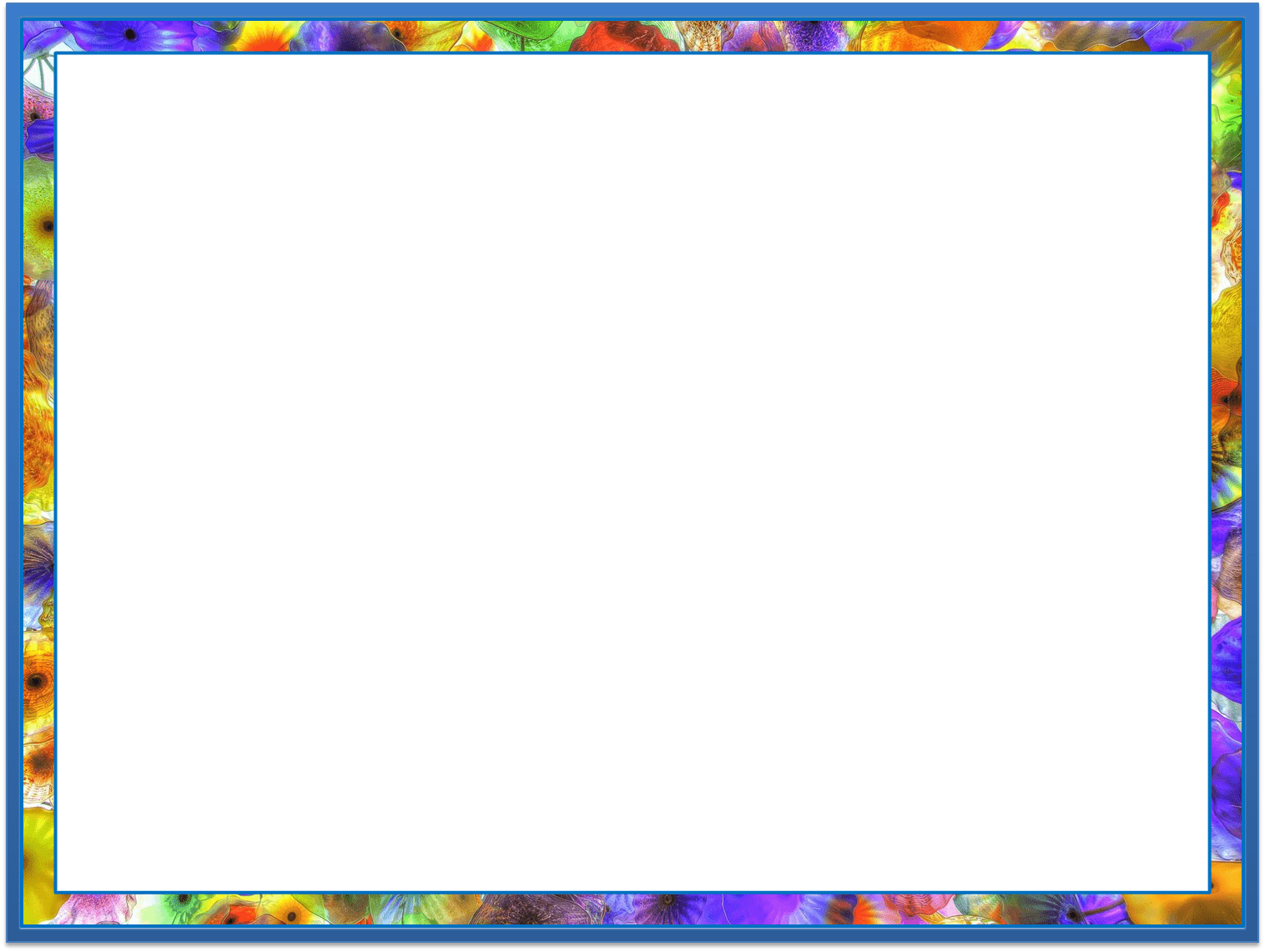 Воспитывать умение повторять за педагогом рассказ из 3 - 4 предложений об игрушке или по содержанию картины, побуждать участвовать в драматизации отрывков из знакомых сказок. Подводить детей к пересказыванию литературных произведений, формировать умение воспроизводить текст знакомой сказки или короткого рассказа сначала по вопросам педагога, а затем совместно с ним.
5.  Подготовка детей к обучению грамоте: формировать умение вслушиваться в звучание слова, знакомить детей с терминами "слово", "звук" в практическом плане. 
6.  Интерес к художественной литературе: 
обогащать опыт восприятия жанров фольклора (потешки, песенки, прибаутки, сказки о животных) и художественной литературы (небольшие авторские сказки, рассказы, стихотворения);
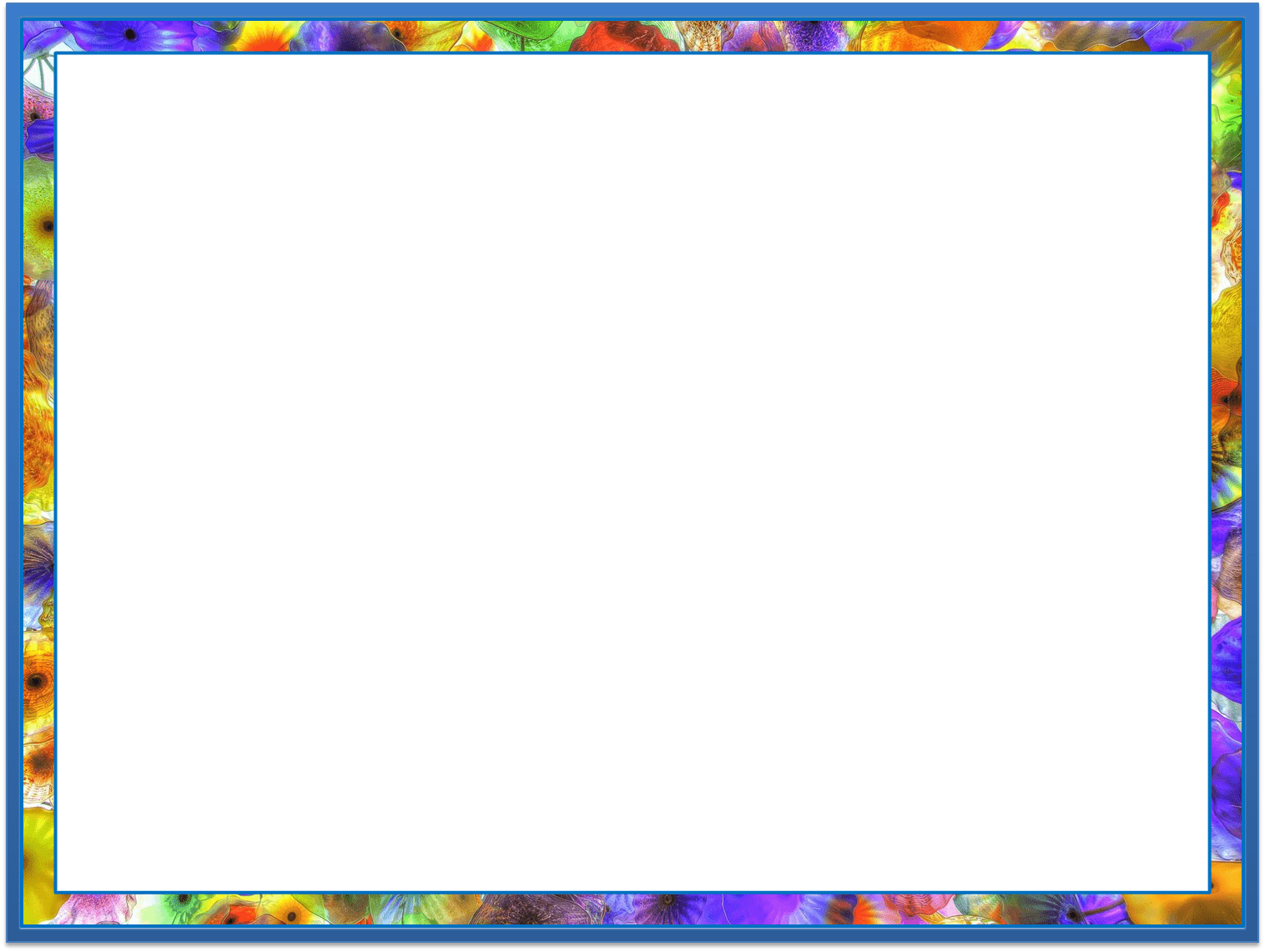 формировать навык совместного слушания выразительного чтения и рассказывания (с наглядным сопровождением и без него); 
способствовать восприятию и пониманию содержания и композиции текста (поступки персонажей, последовательность событий в сказках, рассказах); 
формировать умение внятно, не спеша произносить небольшие потешки и стихотворения, воспроизводить короткие ролевые диалоги из сказок и прибауток в играх-драматизациях, повторять за педагогом знакомые строчки и рифмы из стихов, песенок, пальчиковых игр; 
поддерживать общение детей друг с другом и с педагогом в процессе совместного рассматривания книжек-картинок, иллюстраций; 
поддерживать положительные эмоциональные проявления (улыбки, смех, жесты) детей в процессе совместного слушания художественных произведений.
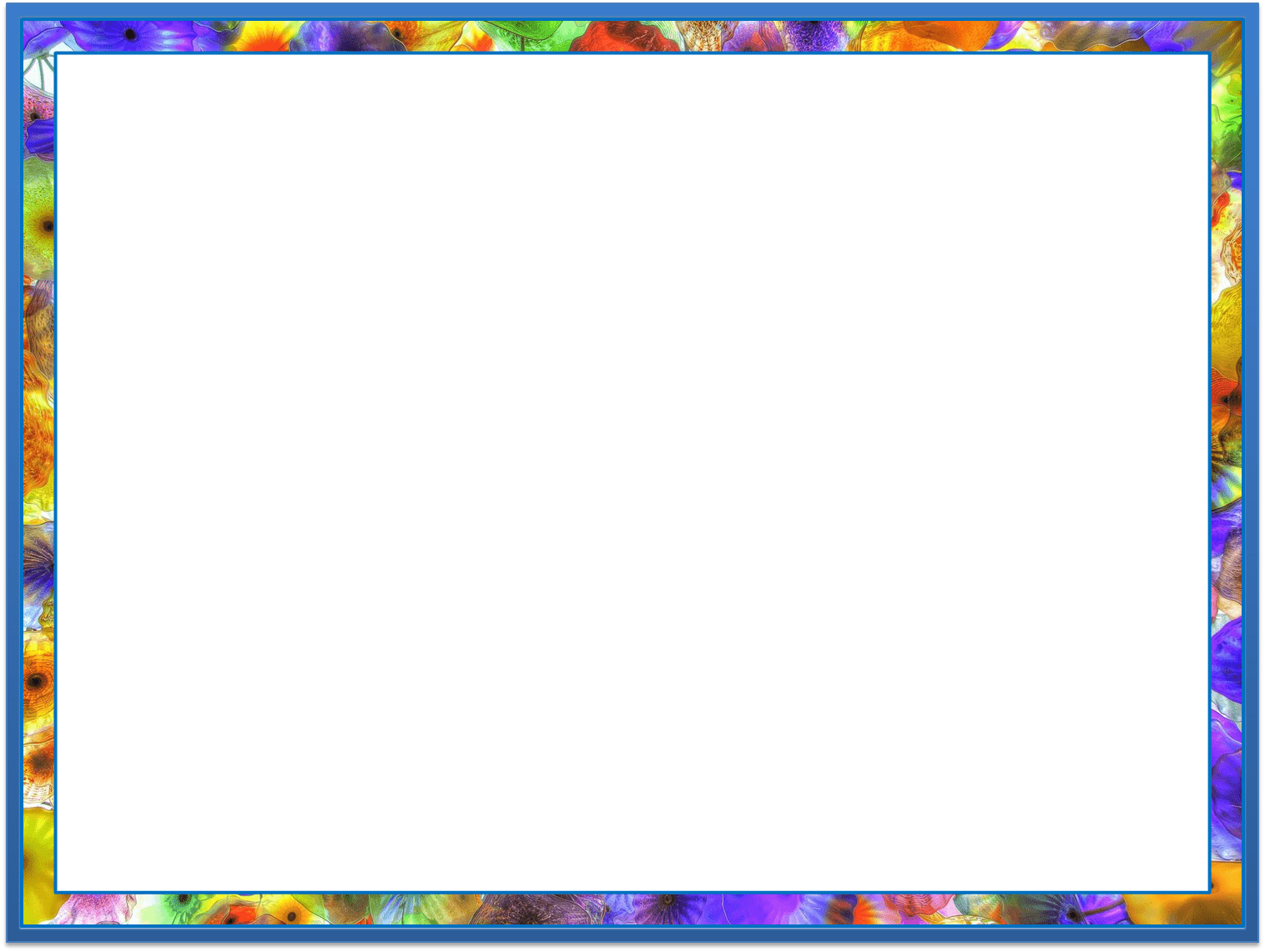 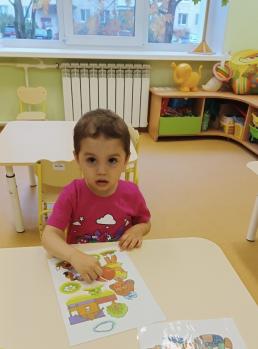 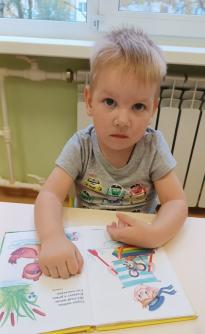 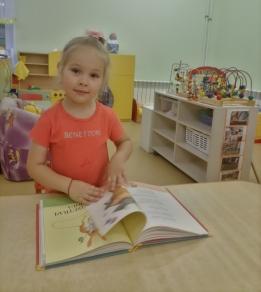 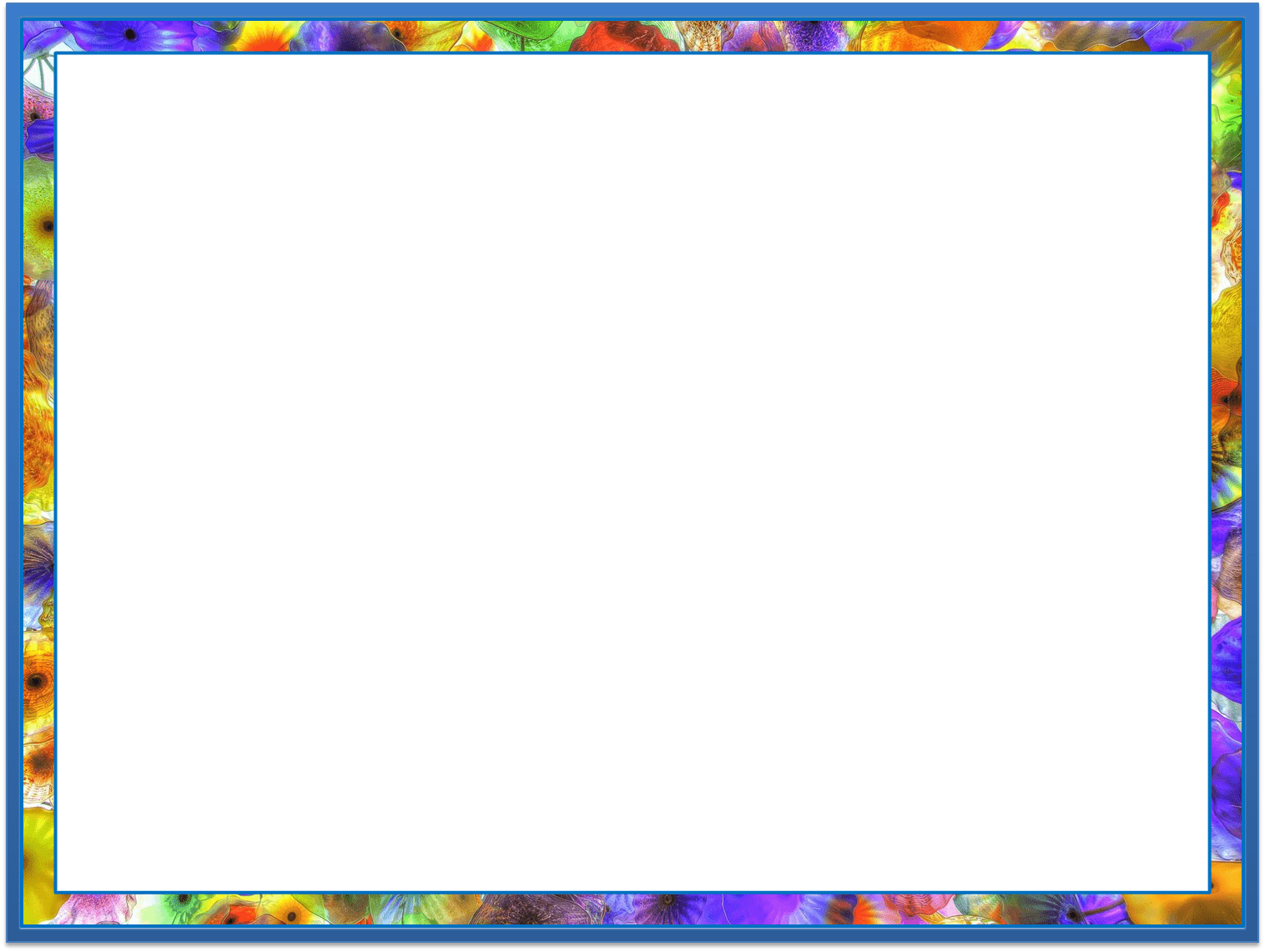 Задачи образовательной области «Художественно – эстетическое развитие»:
1.  Приобщение к искусству:  
продолжать развивать художественное восприятие, подводить детей к восприятию произведений искусства (разглядывать и чувствовать); 
воспитывать интерес к искусству; 
формировать понимание красоты произведений искусства, потребность общения с искусством; 
развивать у детей эстетические чувства при восприятии музыки, изобразительного, народного декоративно-прикладного искусства; содействовать возникновению положительного эмоционального отклика на красоту окружающего мира, выраженного в произведениях искусства;
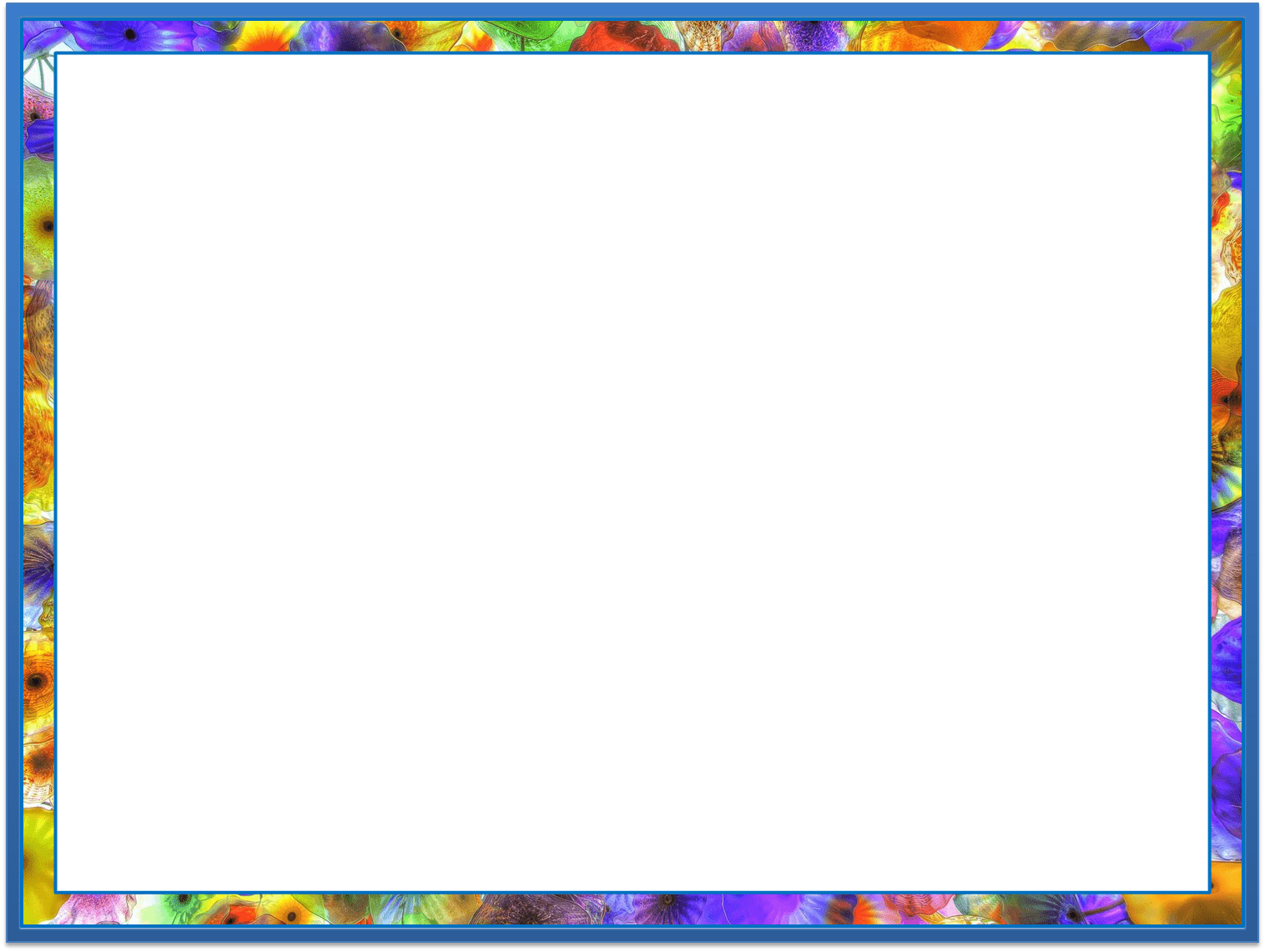 формировать патриотическое отношение и чувство сопричастности к природе родного края, к семье в процессе музыкальной, изобразительной, театрализованной деятельности; 
знакомить детей с элементарными средствами выразительности в разных видах искусства (музыке, изобразительном искусстве, театрализованной деятельности);
готовить детей к посещению кукольного театра, выставки детских работ и так далее; 
приобщать детей к участию в концертах, праздниках в семье и ДОО: исполнение танца, песни, чтение стихов; 
2.   Изобразительная деятельность: 
формировать у детей интерес к занятиям изобразительной деятельностью; развивать  эстетическое восприятие;
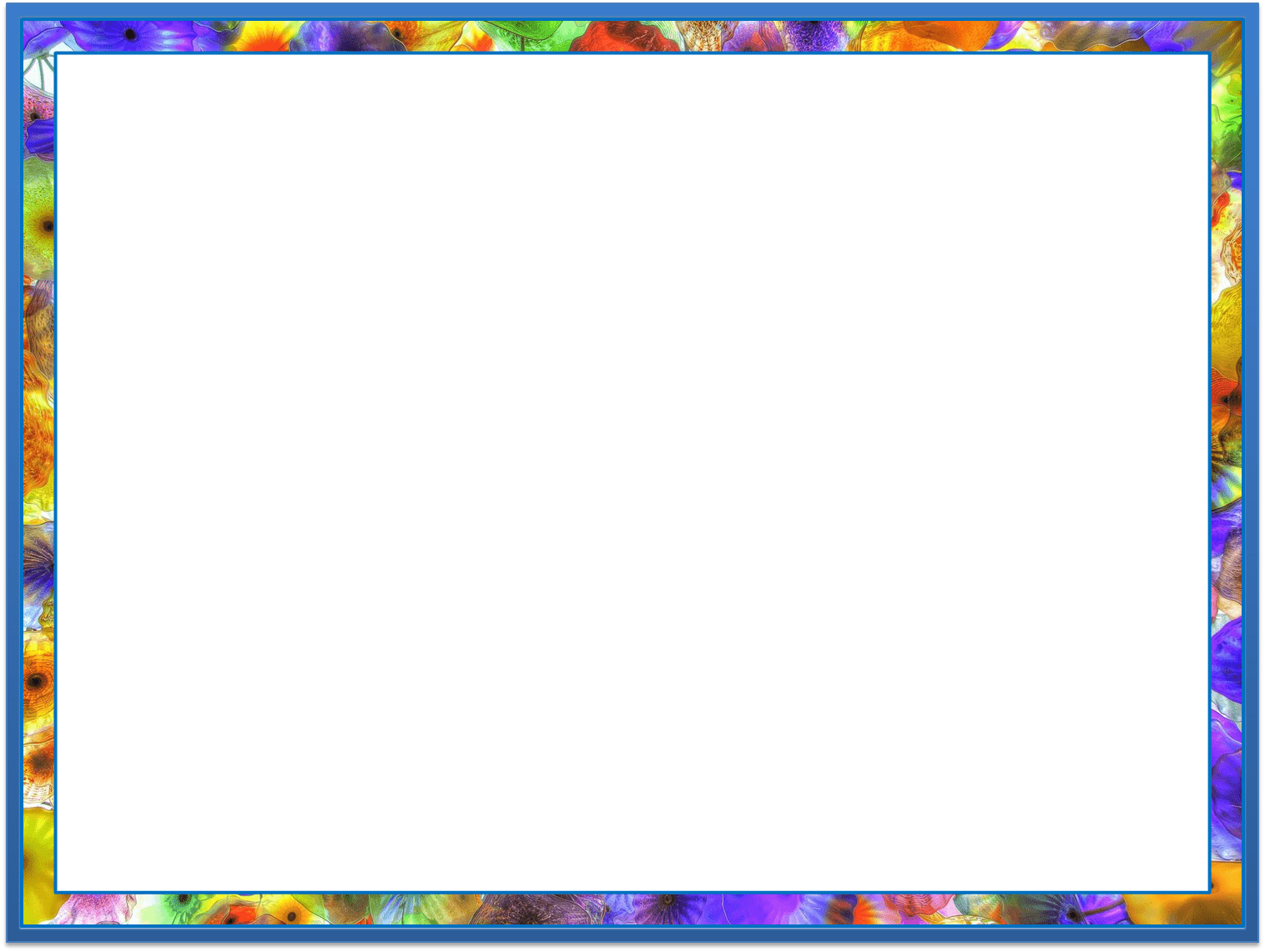 формировать умение у детей видеть цельный художественный образ в единстве изобразительно-выразительных средств колористической, композиционной и смысловой трактовки; 
формировать умение у детей в рисовании, лепке, аппликации изображать простые предметы и явления, передавая их образную выразительность; находить связь между предметами и явлениями окружающего мира и их изображениями (в рисунке, лепке, аппликации); 
развивать положительный эмоциональный отклик детей на эстетические свойства и качества предметов, на эстетическую сторону явлений природы и окружающего мира;
вызывать у детей положительный эмоциональный отклик на красоту природы, произведения искусства;
формировать умение у детей создавать как индивидуальные, так и коллективные композиции в рисунках, лепке, аппликации;
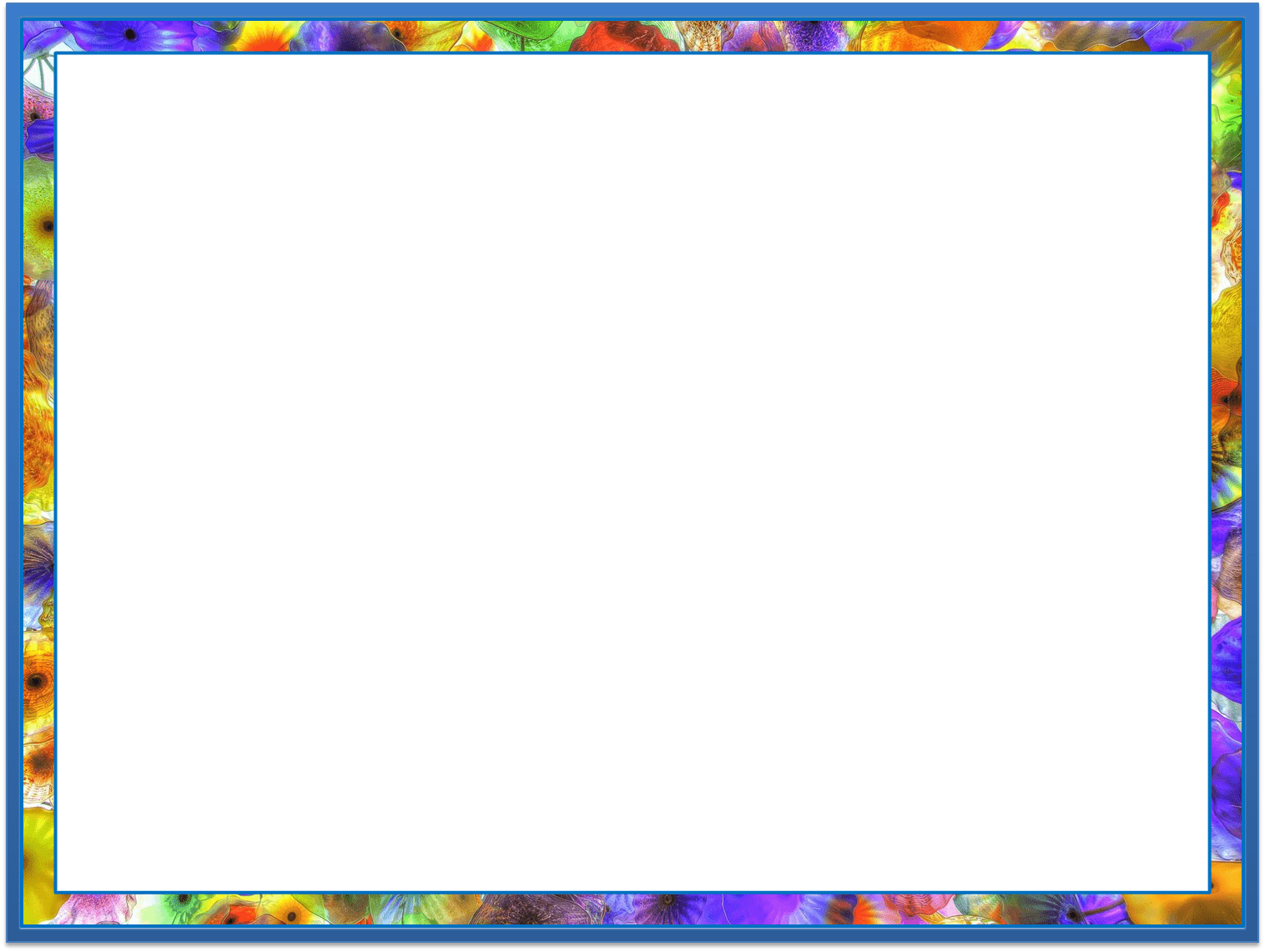 знакомить детей с народной игрушкой (филимоновской, дымковской, семеновской, богородской); 
переводить детей от рисования-подражания к самостоятельному творчеству; 
3.  Конструктивная деятельность: 
совершенствовать у детей конструктивные умения; 
формировать умение у детей различать, называть и использовать основные строительные детали; сооружать новые постройки, используя полученные ранее умения (накладывание, приставление, прикладывание); 
формировать умение у детей использовать в постройках детали разного цвета; 
4.  Музыкальная деятельность: 
развивать у детей эмоциональную отзывчивость на музыку; знакомить детей с тремя жанрами музыкальных произведений: песней, танцем, маршем;
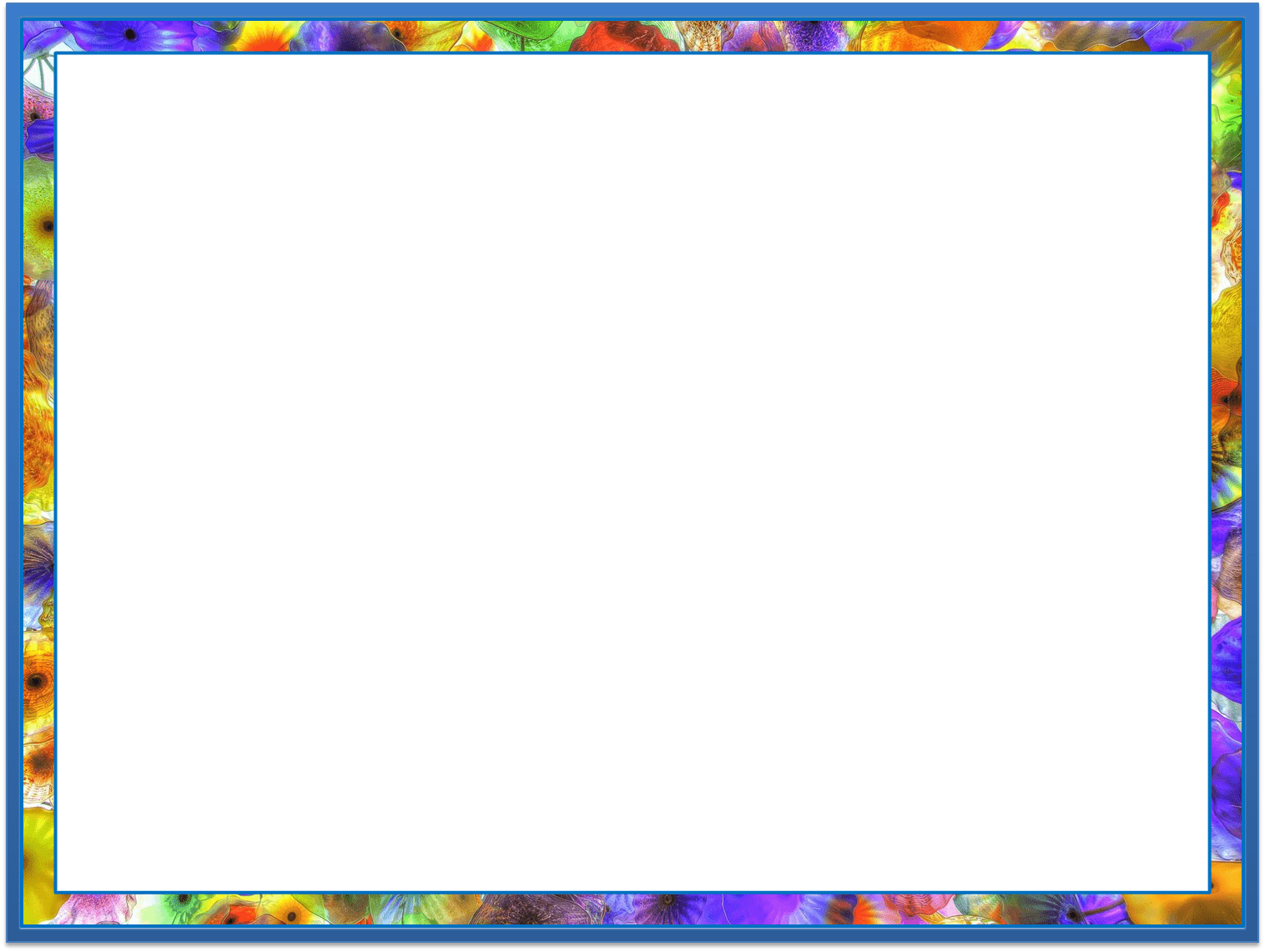 формировать у детей умение узнавать знакомые песни, пьесы; чувствовать характер музыки (веселый, бодрый, спокойный), эмоционально на нее реагировать; выражать свое настроение в движении под музыку; 
учить детей петь простые народные песни, попевки, прибаутки, передавая их настроение и характер; 
поддерживать детское экспериментирование с немузыкальными (шумовыми, природными) и музыкальными звуками и исследования качеств музыкального звука: высоты, длительности, динамики, тембра;
5.  Театрализованная деятельность: 
воспитывать устойчивый интерес к театрализованной игре, создавать условия для ее проведения; 
формировать положительные, доброжелательные, коллективные взаимоотношения; 
формировать умение следить за развитием действия в играх-драматизациях и кукольных спектаклях, созданных силами взрослых и старших детей;
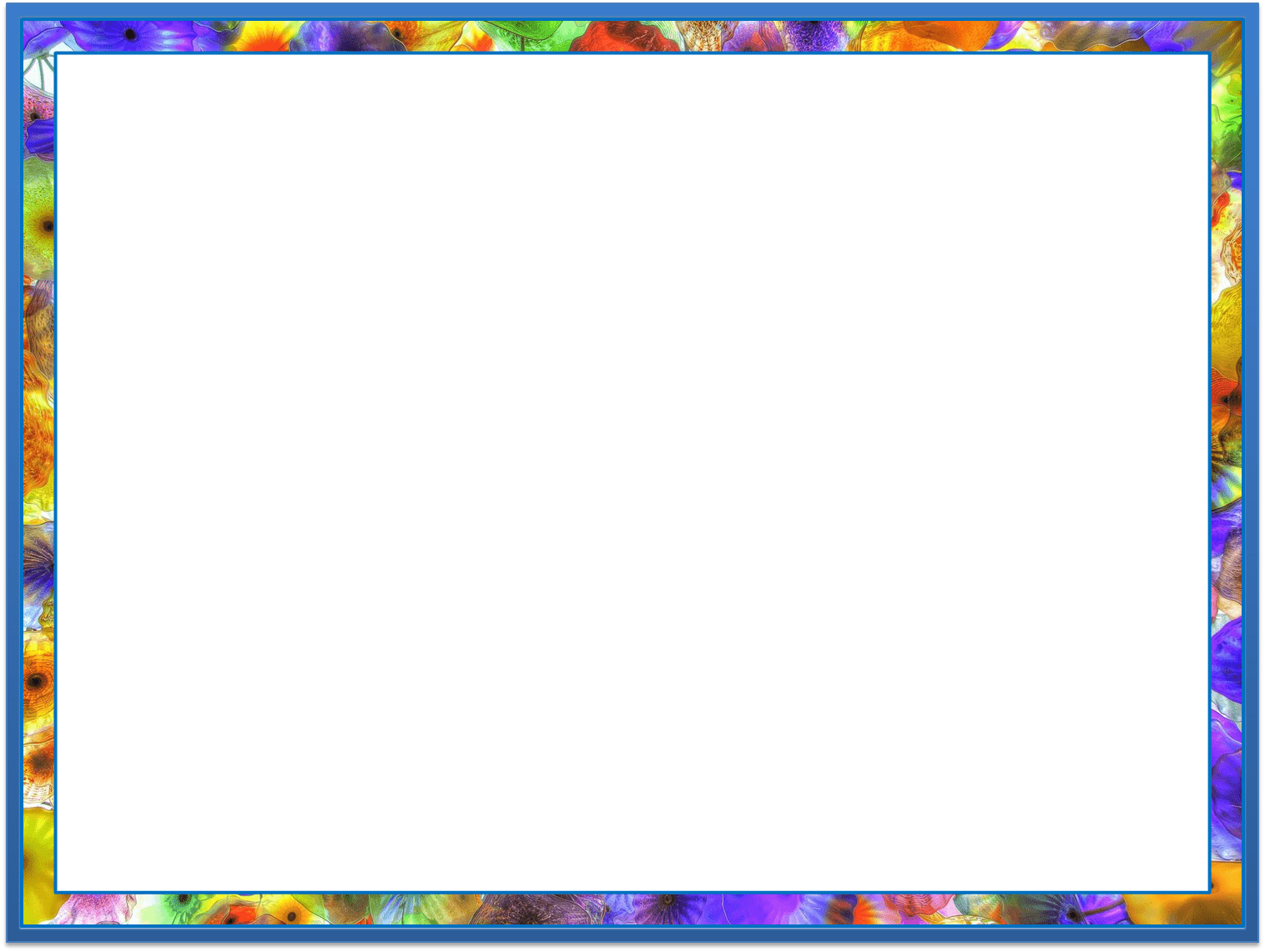 формировать умение у детей имитировать характерные действия персонажей (птички летают, козленок скачет), передавать эмоциональное состояние человека (мимикой, позой, жестом, 
движением). 
познакомить детей с различными видами театра (кукольным, настольным, пальчиковым, театром теней, театром на фланелеграфе); 
знакомить детей с приемами вождения настольных кукол; 
формировать у детей умение сопровождать движения простой песенкой; 
вызывать желание действовать с элементами костюмов (шапочки, воротнички и так далее) и атрибутами как внешними символами роли; 
формировать у детей интонационную выразительность речи в процессе театрально-игровой деятельности; 
развивать у детей диалогическую речь в процессе театрально-игровой деятельности;
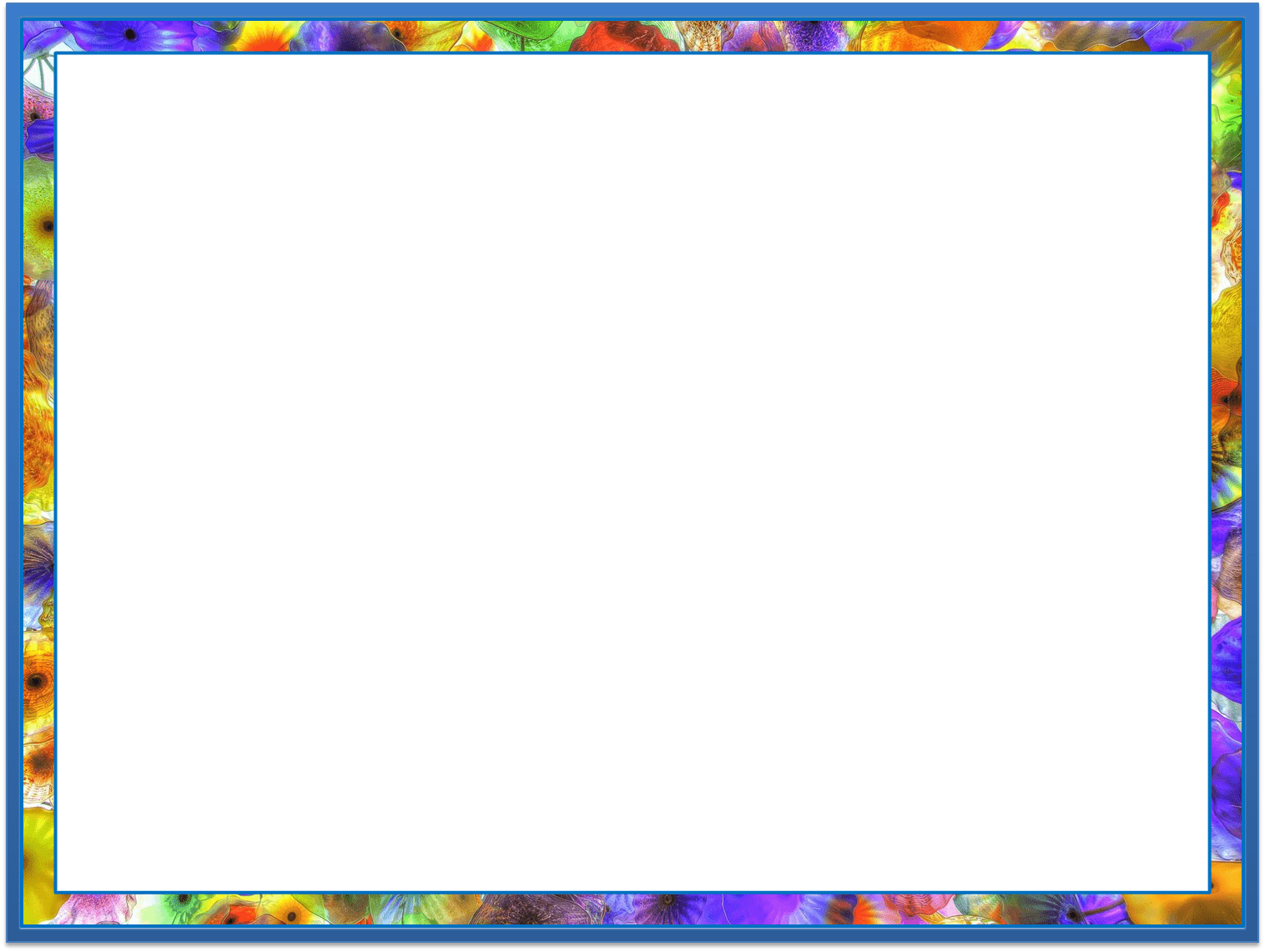 формировать у детей умение следить за развитием действия в драматизациях и кукольных спектаклях; 
формировать у детей умение использовать импровизационные формы диалогов действующих лиц в хорошо знакомых сказках; 
6.  Культурно - досуговая деятельность: 
способствовать организации культурно-досуговой деятельности детей по интересам, обеспечивая эмоциональное благополучие и отдых; 
помогать детям организовывать свободное время с интересом;
создавать условия для активного и пассивного отдыха; 
создавать атмосферу эмоционального благополучия в культурно-досуговой деятельности;
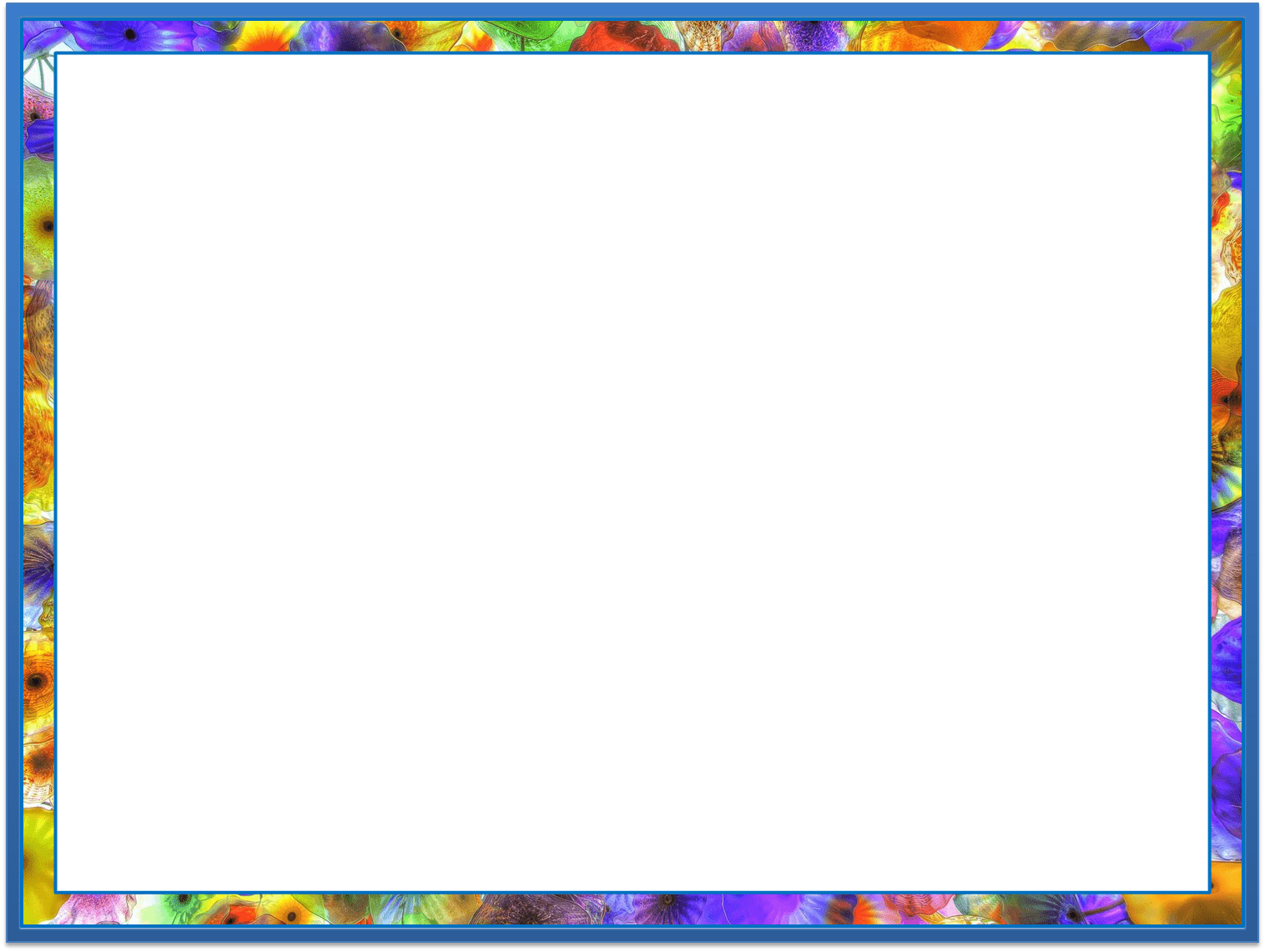 развивать интерес к просмотру кукольных спектаклей, прослушиванию музыкальных и литературных произведений; 
формировать желание участвовать в праздниках и развлечениях; 
формировать основы праздничной культуры и навыки общения в ходе праздника и развлечения.
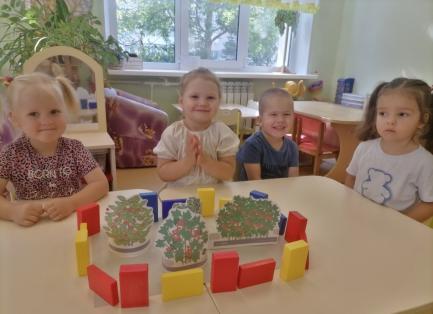 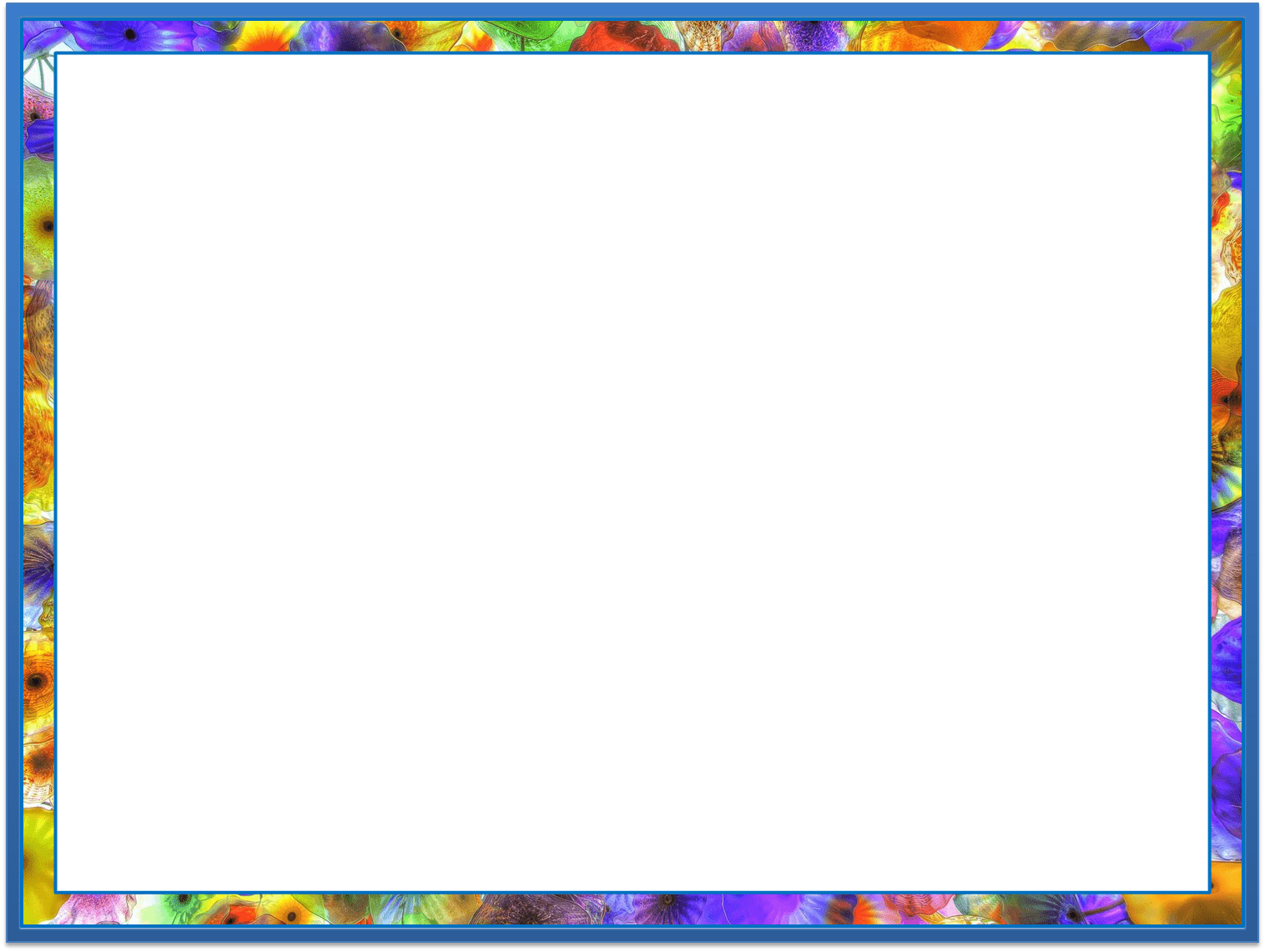 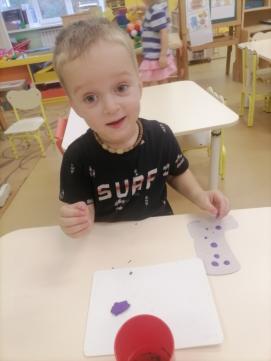 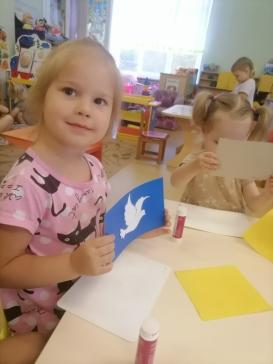 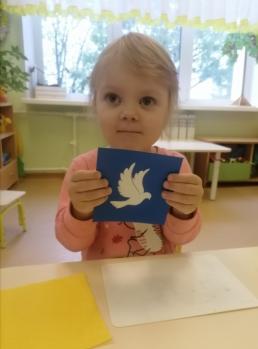 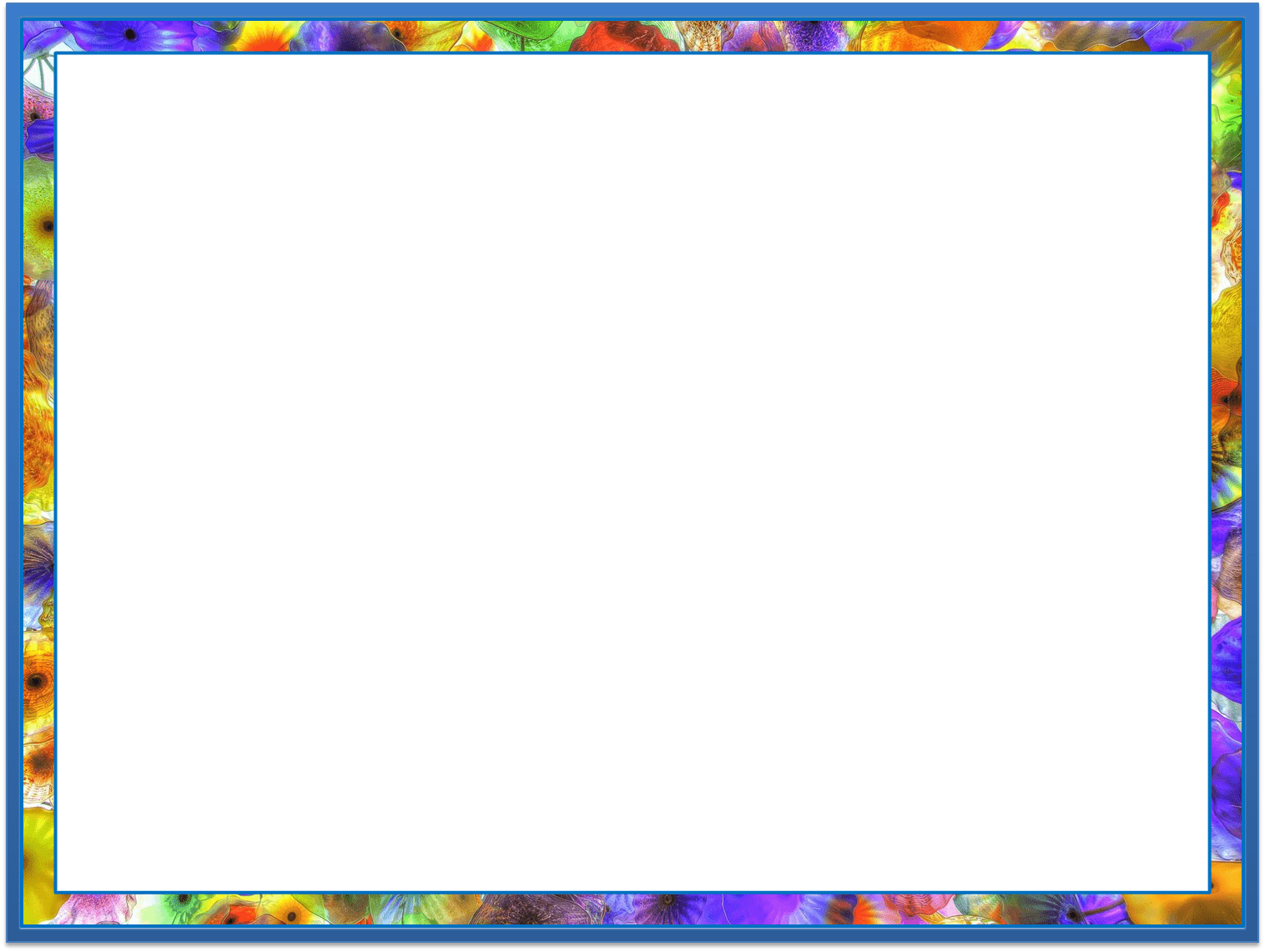 Задачи образовательной области «Физическое развитие»:
обогащать двигательный опыт детей, используя упражнения основной гимнастики (строевые упражнения, основные движения, общеразвивающие, в том числе музыкально-ритмические упражнения), спортивные упражнения, подвижные игры, помогая согласовывать свои действия с действиями других детей, соблюдать правила в игре; 
развивать психофизические качества, ориентировку в пространстве, координацию, равновесие, способность быстро реагировать на сигнал; 
формировать интерес и положительное отношение к занятиям физической культурой и активному отдыху, воспитывать самостоятельность;
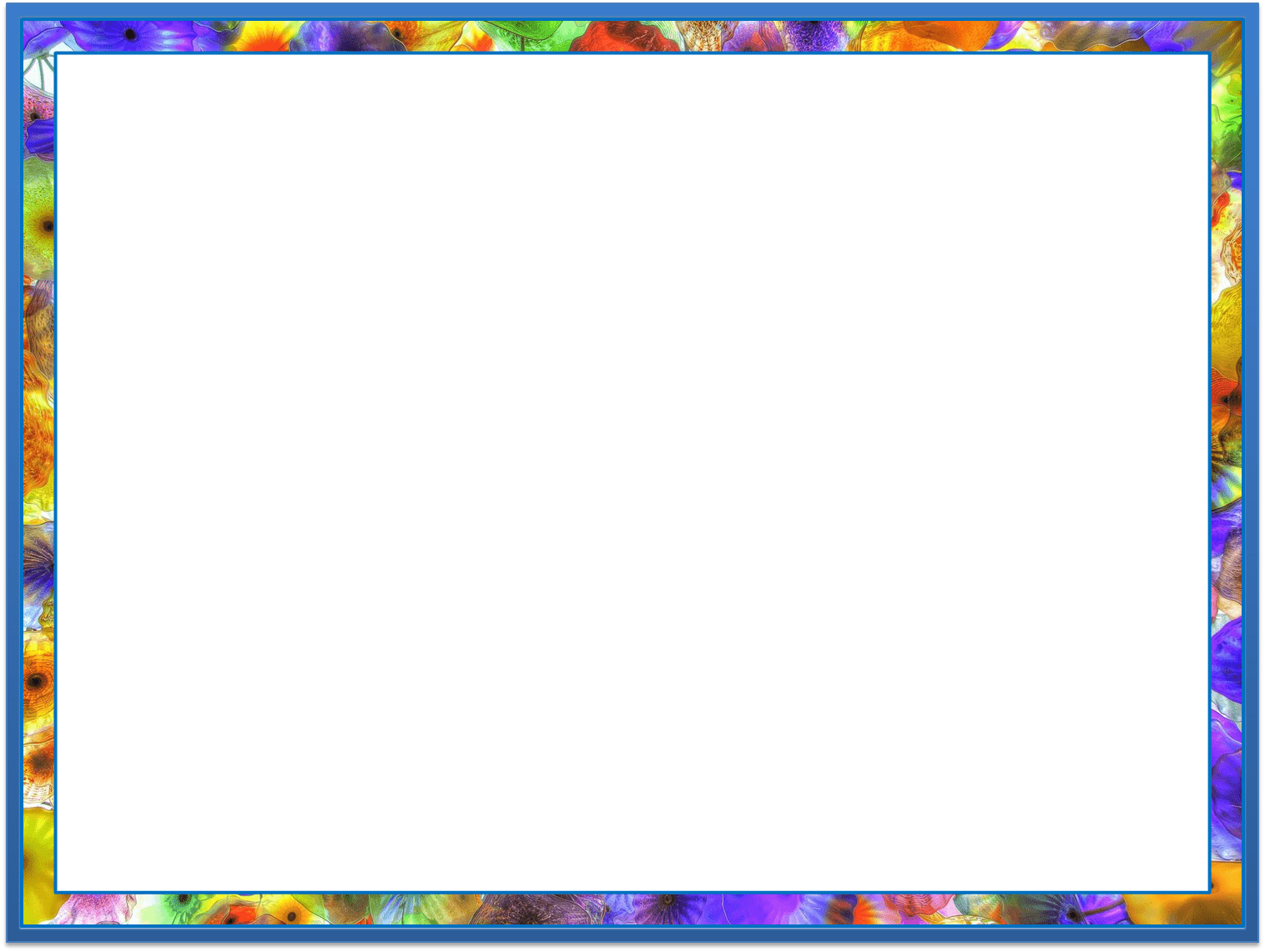 укреплять здоровье детей средствами физического воспитания, создавать условия для формирования правильной осанки, способствовать усвоению правил безопасного поведения в двигательной деятельности; 
закреплять культурно-гигиенические навыки и навыки самообслуживания, формируя полезные привычки, приобщая к здоровому образу жизни.
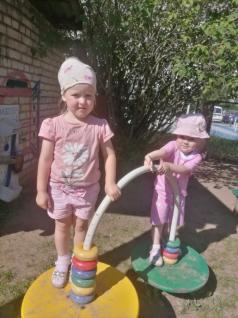 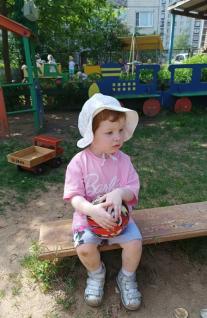 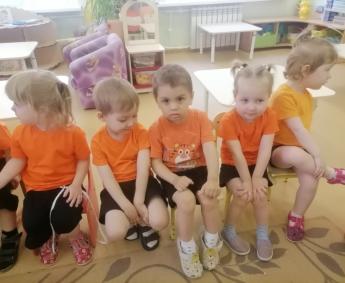 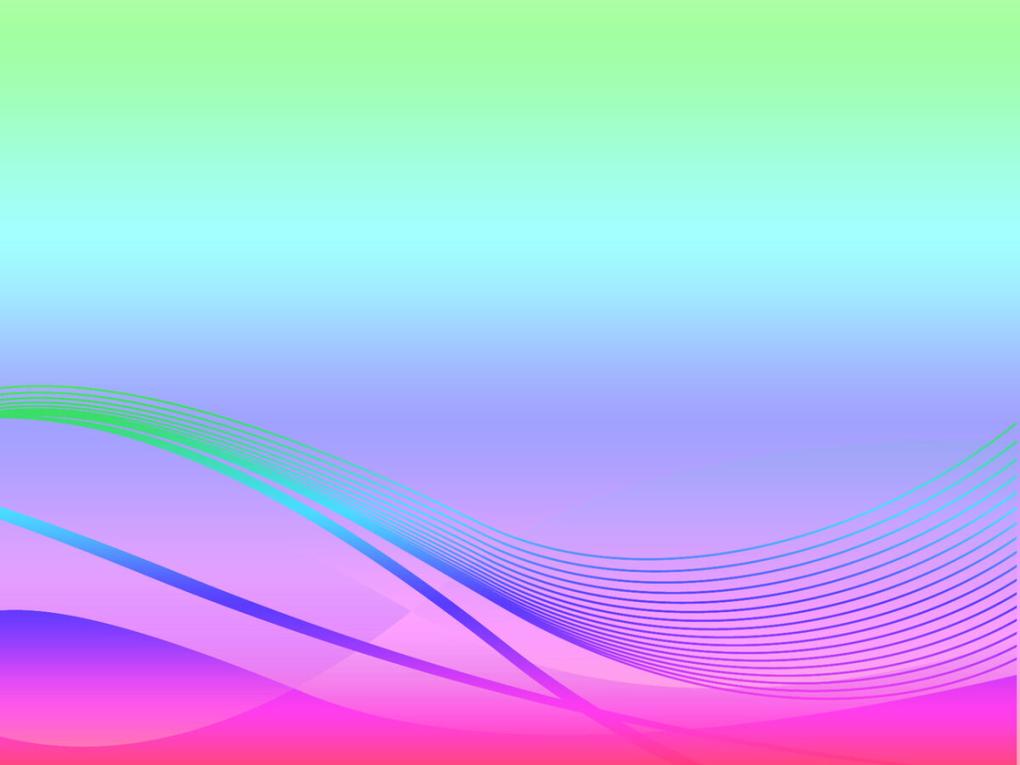 Перспективное комплексно – тематическое планирование
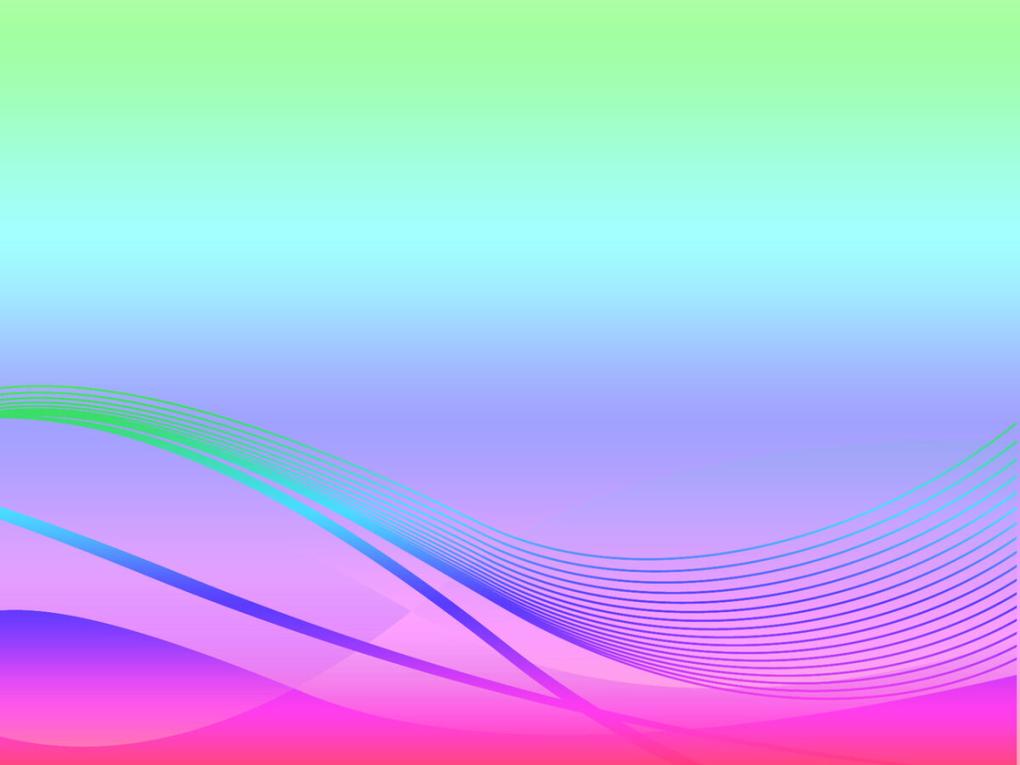 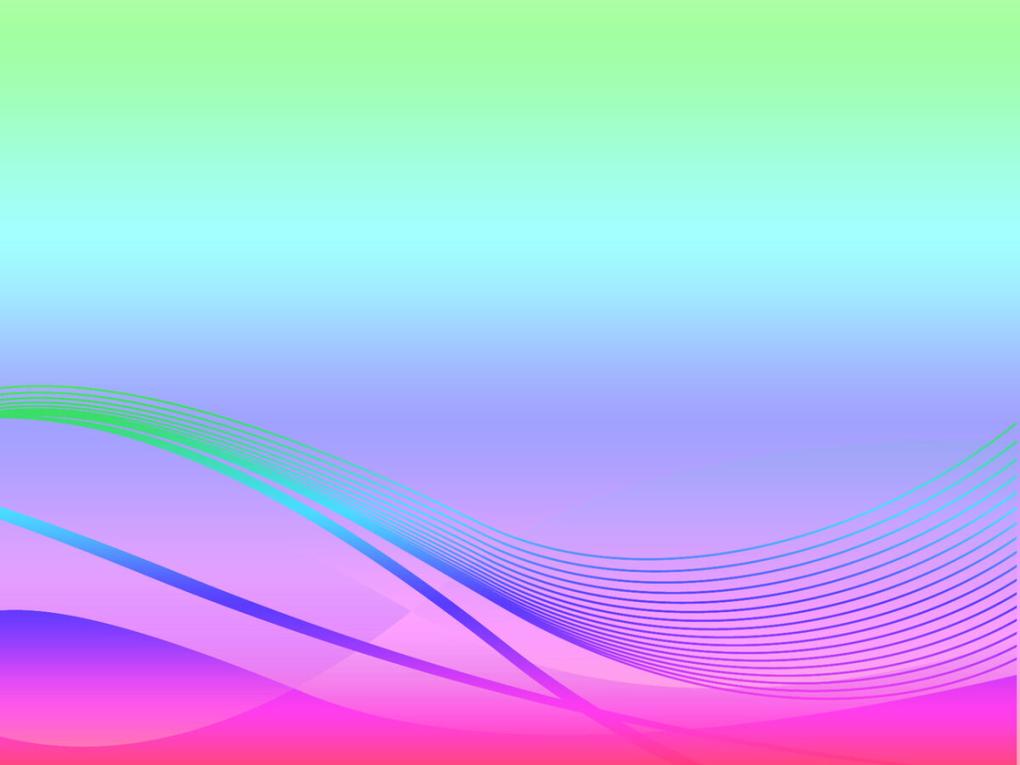 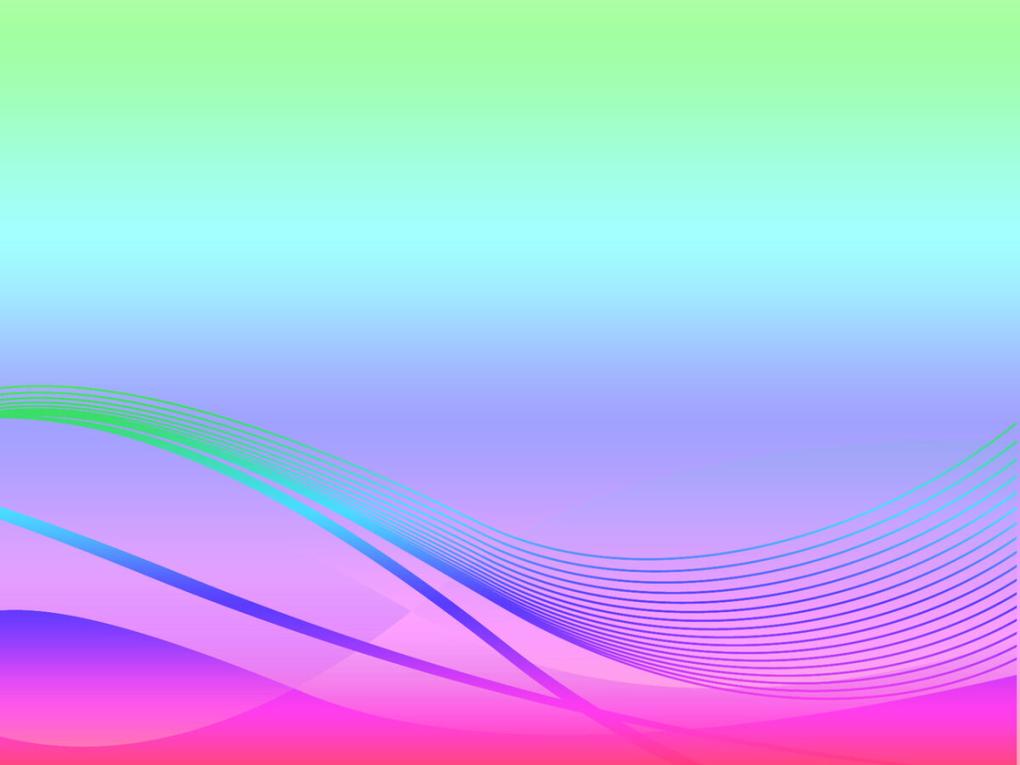 Родительские собрания, мастер – класс:
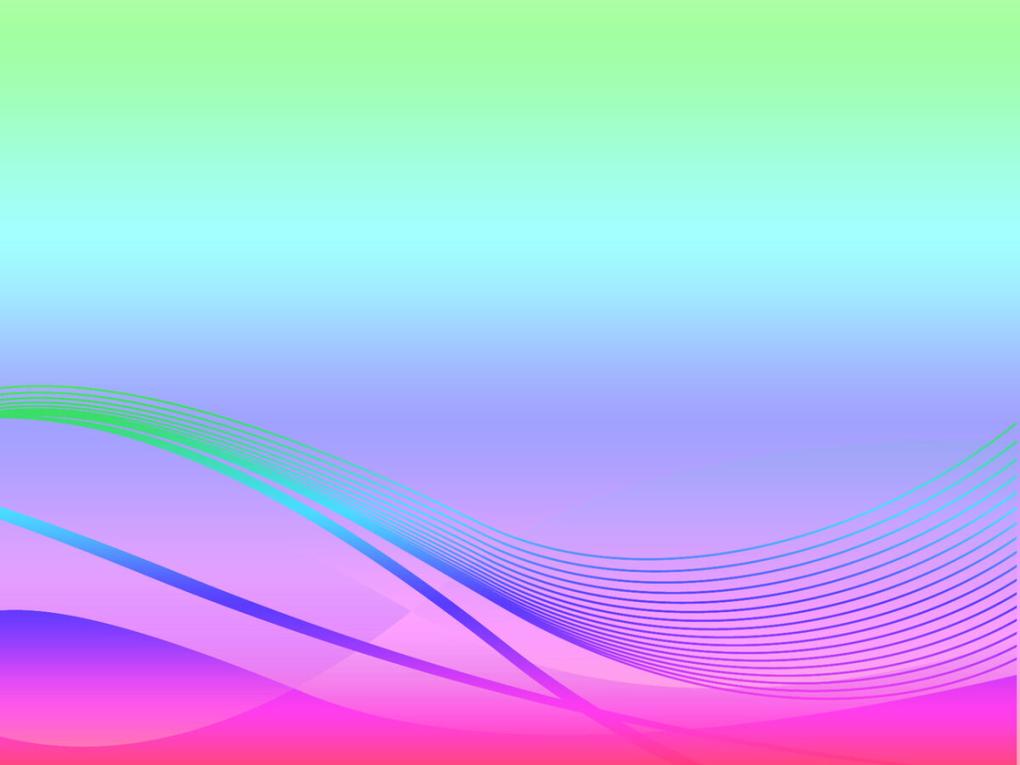 Фотовыставки:
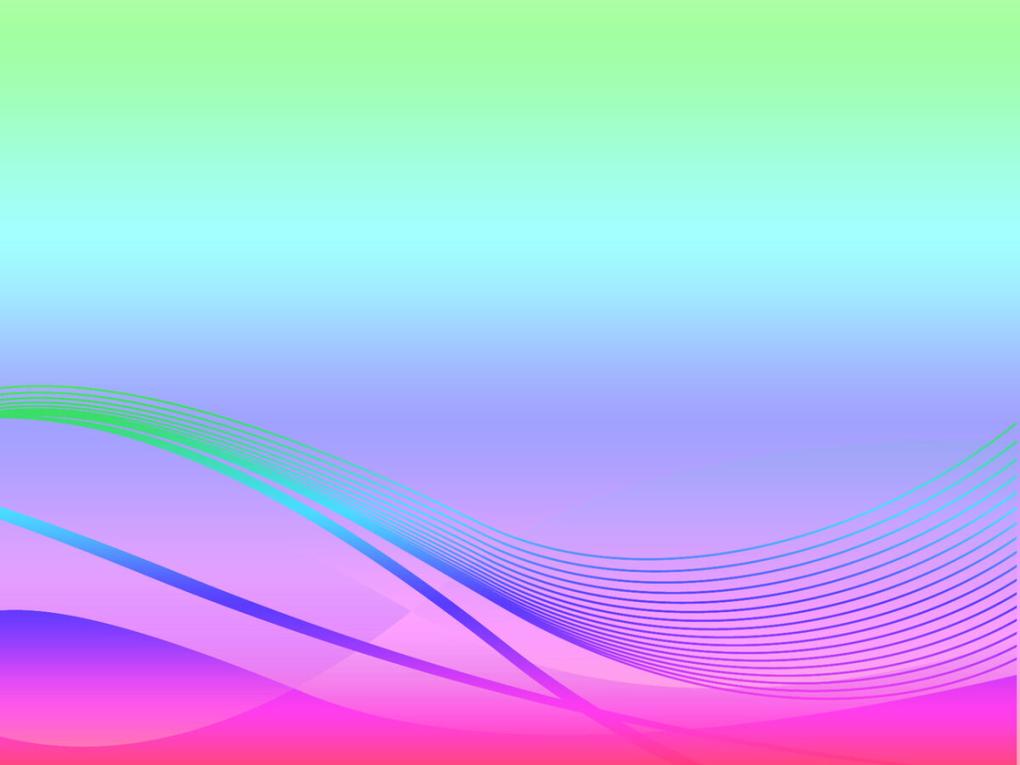 Наши проекты, квесты
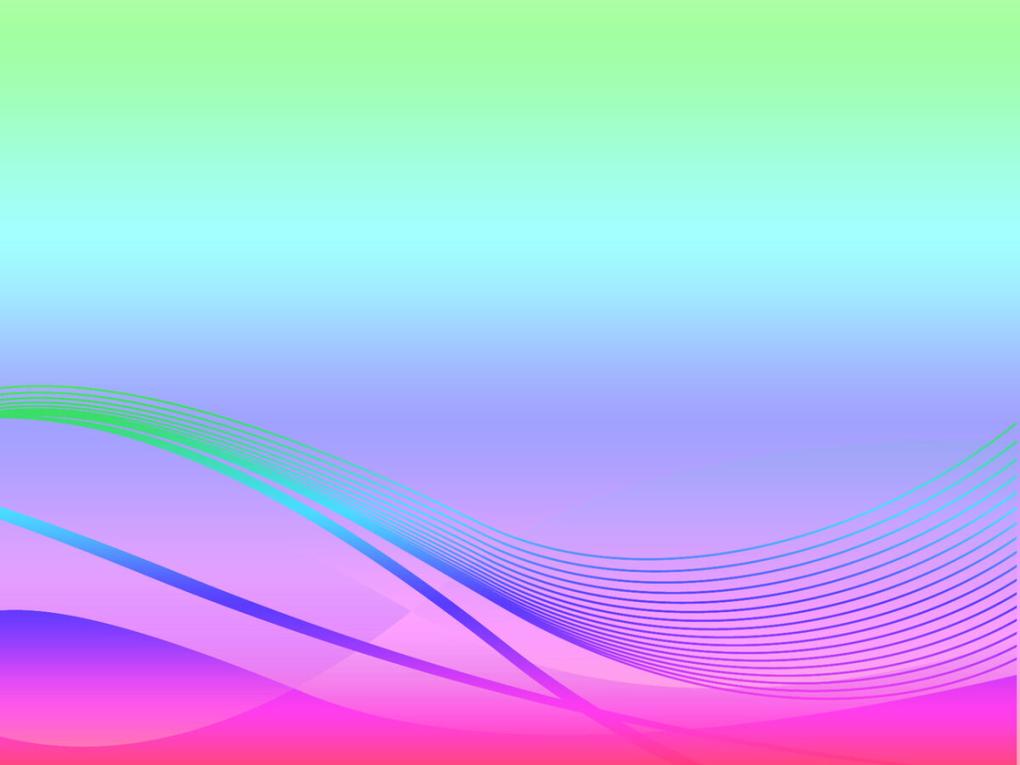 Наши конкурсы
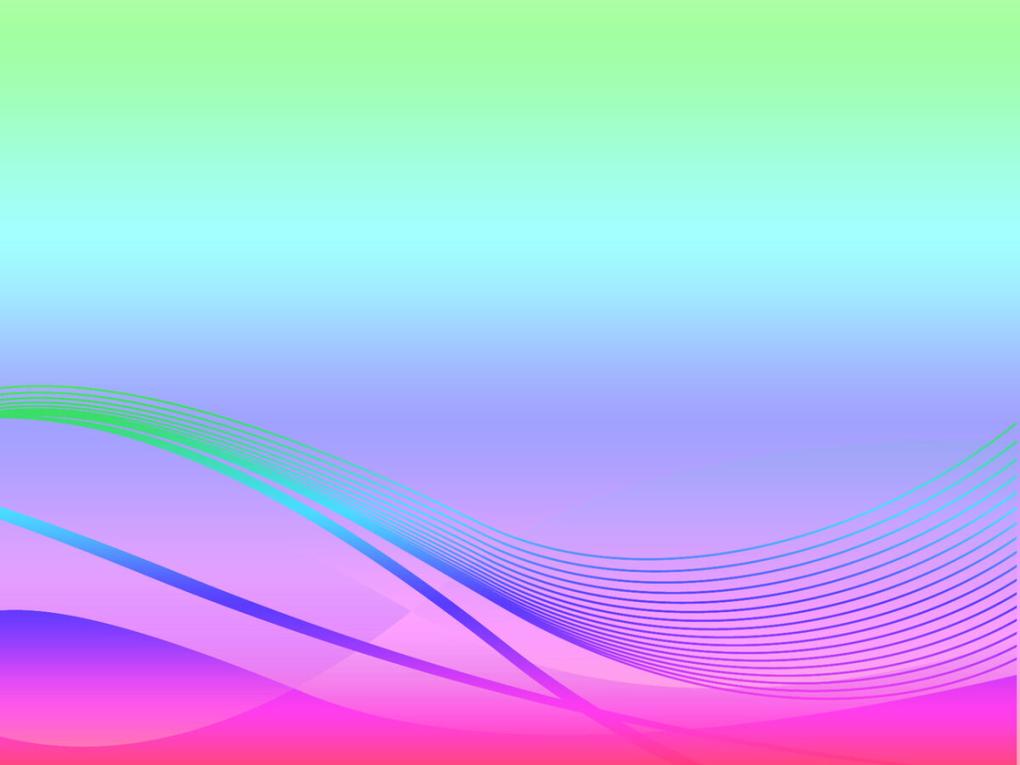 Выставки, акции, коллекции:
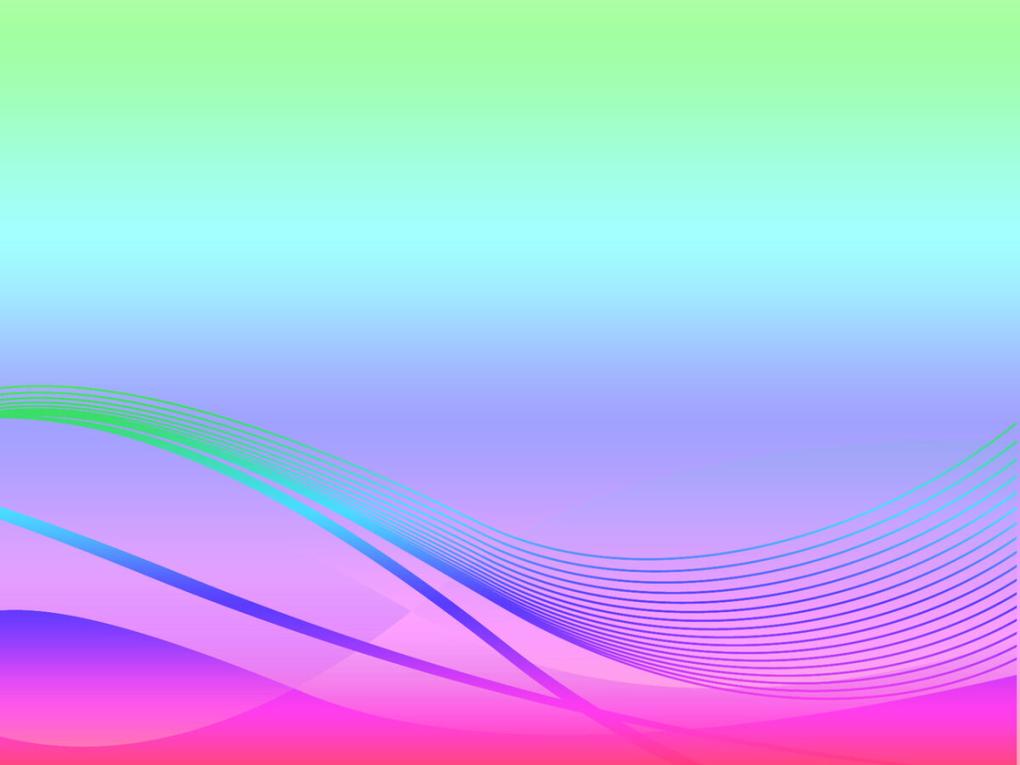 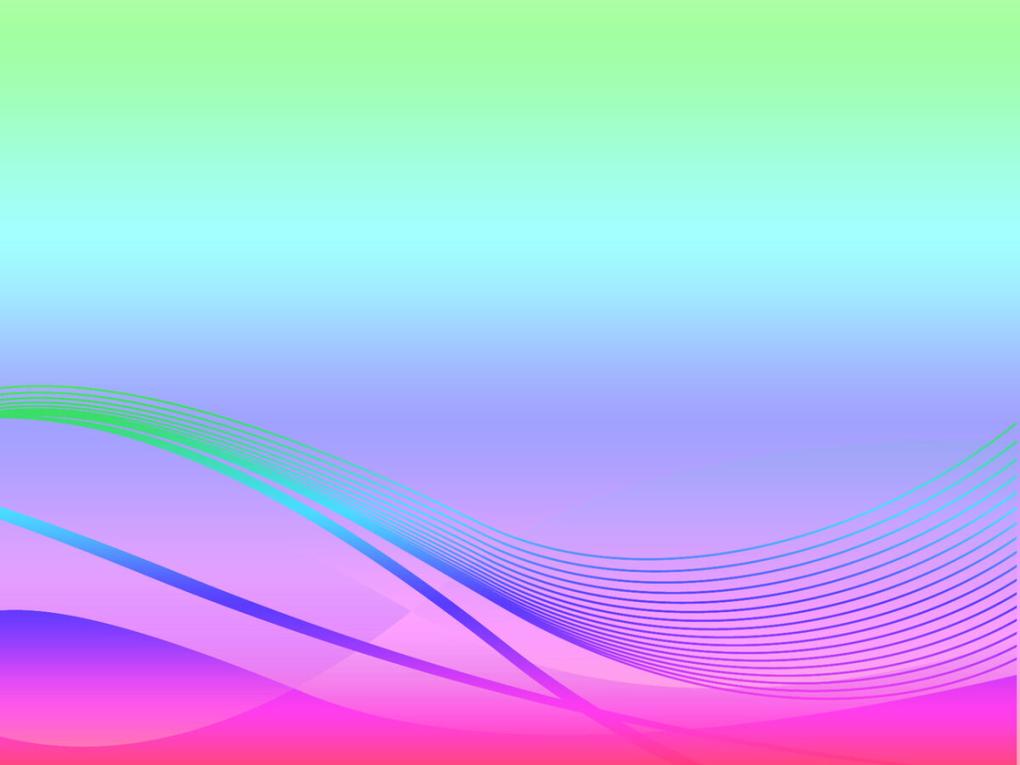 Спасибо за внимание!